Forme canoniche: minterm
Forme canoniche: minterm
Fissiamo una qualunque funzione Booleana espressa mediante tavola di verità
prendiamo ora la funzione 
che vale 1 per 010
La funzione vale 1 in corrispondenza 
delle terne 010, 011, 101 e 111
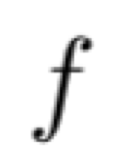 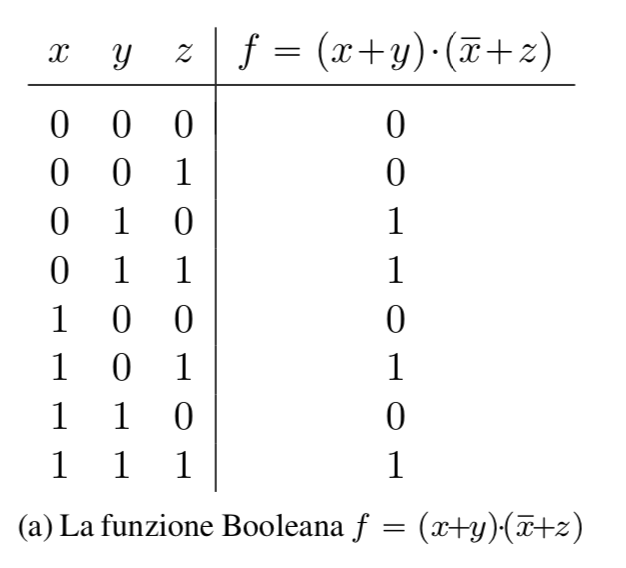 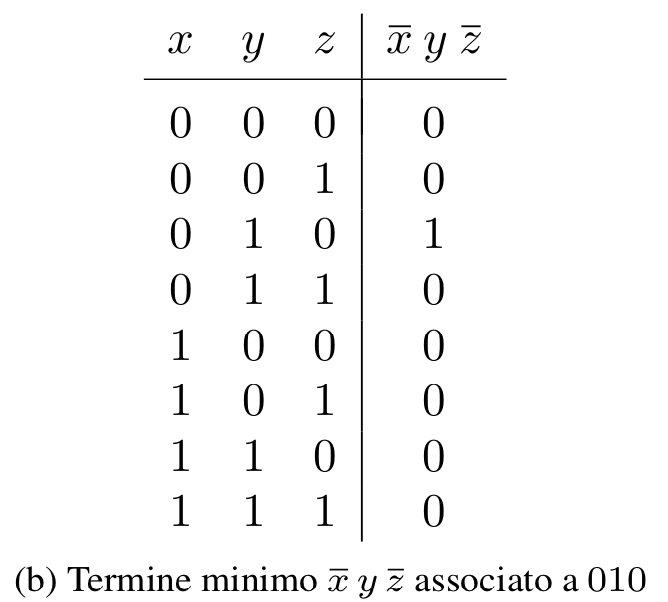 Questa funzione si chiama termine minimo o minterm
Forme canoniche: minterm
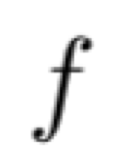 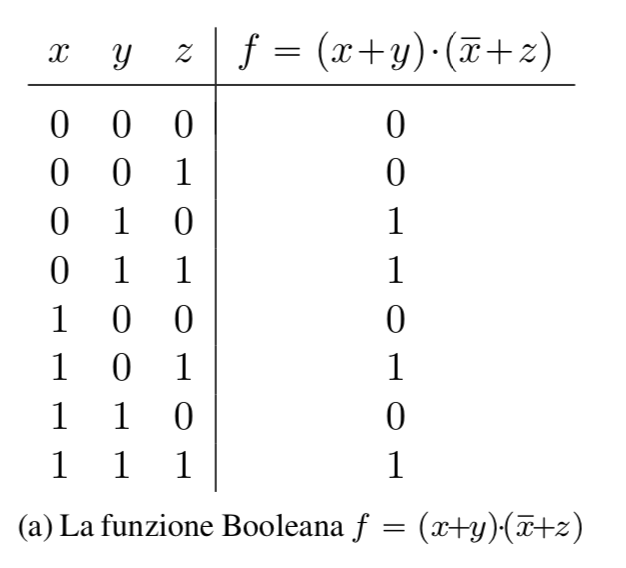 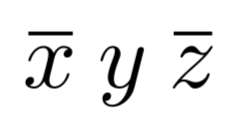 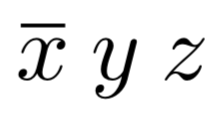 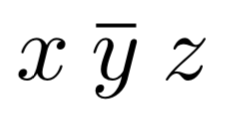 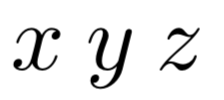 La funzione vale 1 in corrispondenza delle terne 010, 011, 101 e 111, 
cioè quando in ingresso si presenta la terna 010, oppure la terna 011, oppure ... ecc.
Questo ci consente di costruire la nostra funzione a partire dalla somma logica 
dei minterm
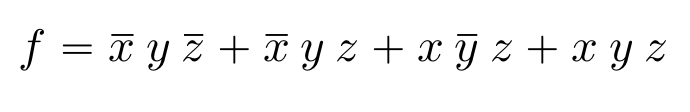 La funzione che vale sempre 0, tranne che per le  configurazioni per le quali viene
portata a 1
Forme canoniche: minterm
La tecnica può essere generalizzata a qualunque funzione
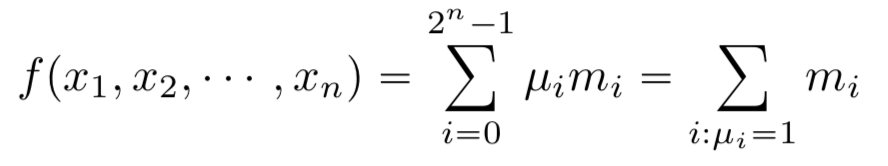 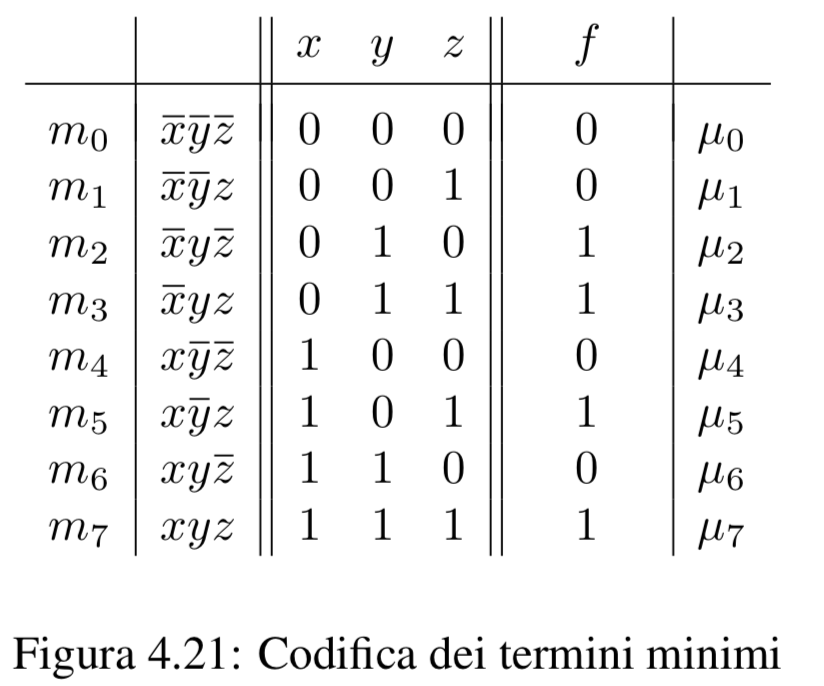 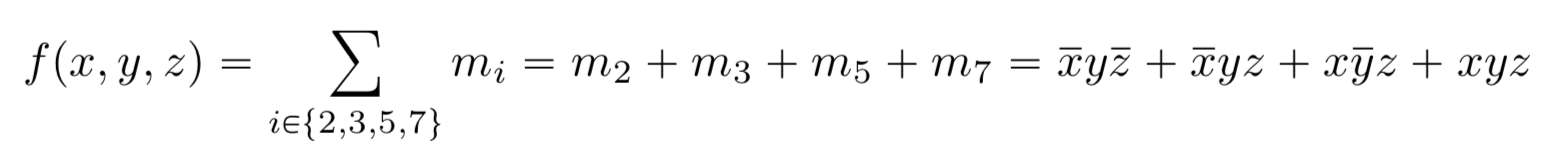 Forme canoniche: minterm
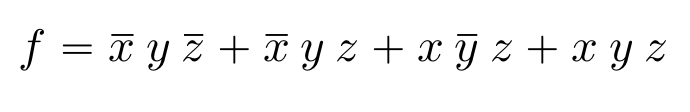 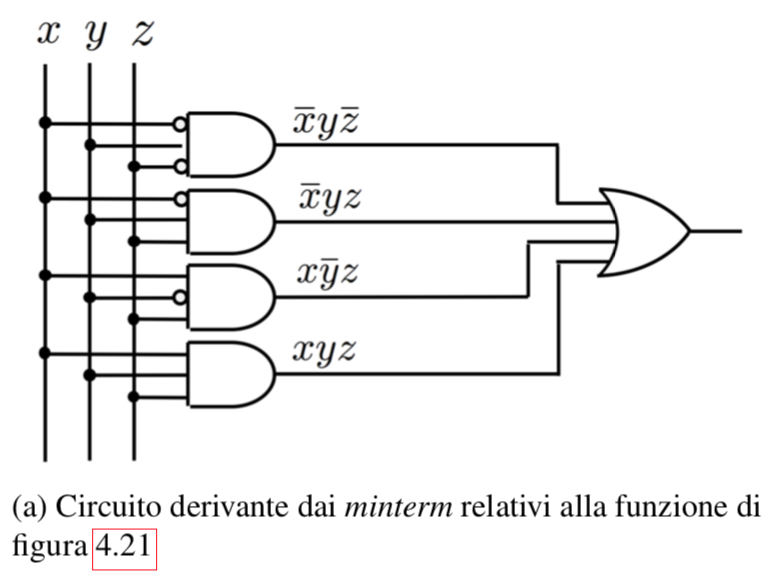 cui sopra
Forme canoniche
Proviamo a semplificare con gli assiomi e i teoremi 
dell’Algebra Booleana
minterm
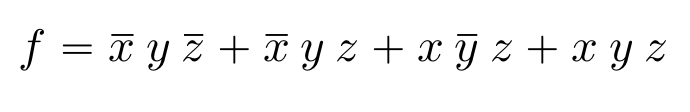 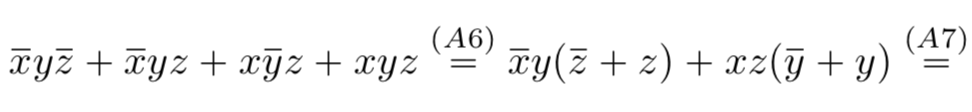 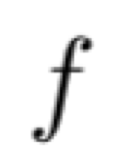 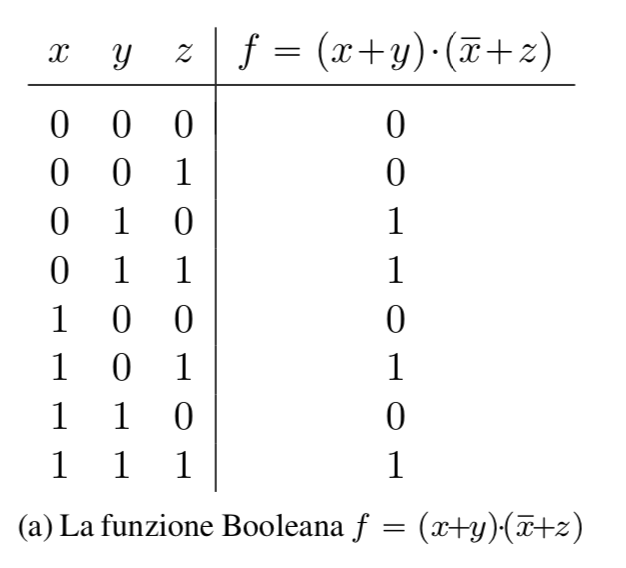 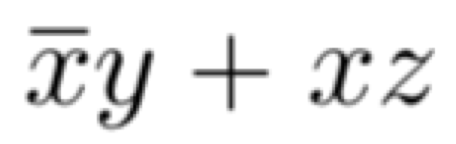 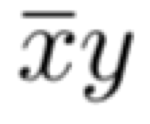 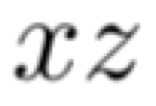 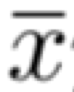 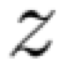 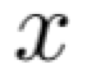 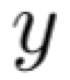 1  0	0	0  0	0	0
1  0	0	0  1	0	0
1  1	1	0  0	0	1
1  1	1	0  1	0	1
0  0	0	1  0	0	0
0  0	0	1  1	1	1
0  1	0	1  0	0	0
0  1	0	1  1	1	1
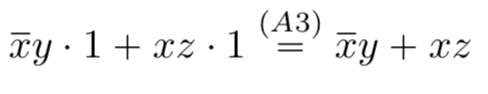 Forme canoniche
A seguito della semplificazione la complessità del circuito associato alla 
funzione si riduce drasticamente
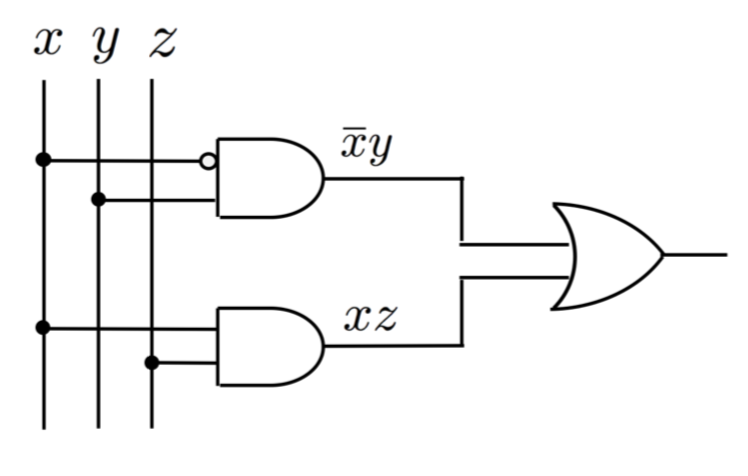 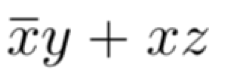 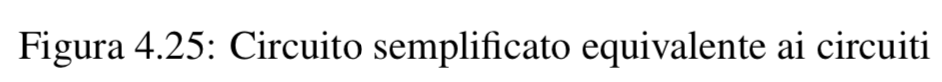 di cui sopra
Confronto tra le complessità
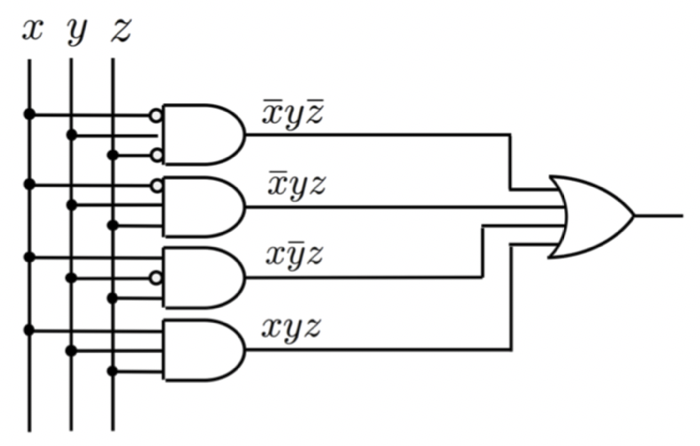 4 porte a 3 ingressi, 1 porta a 4 ingressi
≡
4*2+1*3 = 11 porte a 2 ingressi
minterm
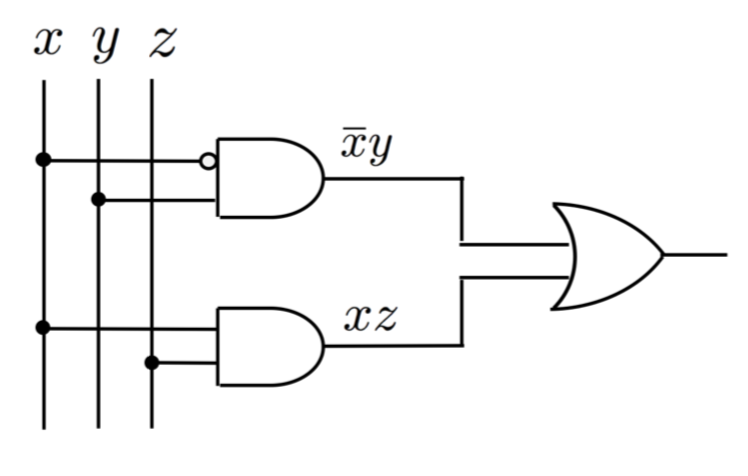 3 porte a 2 ingressi
semplificato
Forme canoniche: maxterm
Forme canoniche: maxterm
Un discorso del tutto analogo si può fare procedendo per dualità, realizzando un 
prodotto di somme.  Ciò richiede di analizzare i termini per i quali la funzione va a 0.
prendiamo ora la funzione 
che vale 0 per 001
La funzione vale 0 in corrispondenza 
delle terne 000, 001, 100 e 110
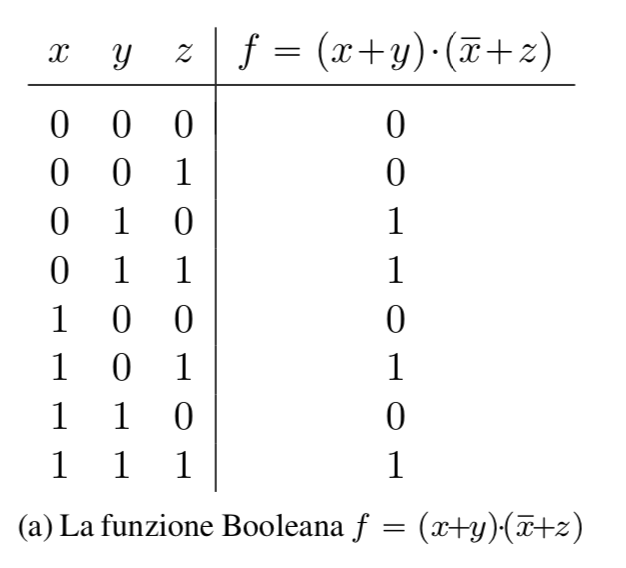 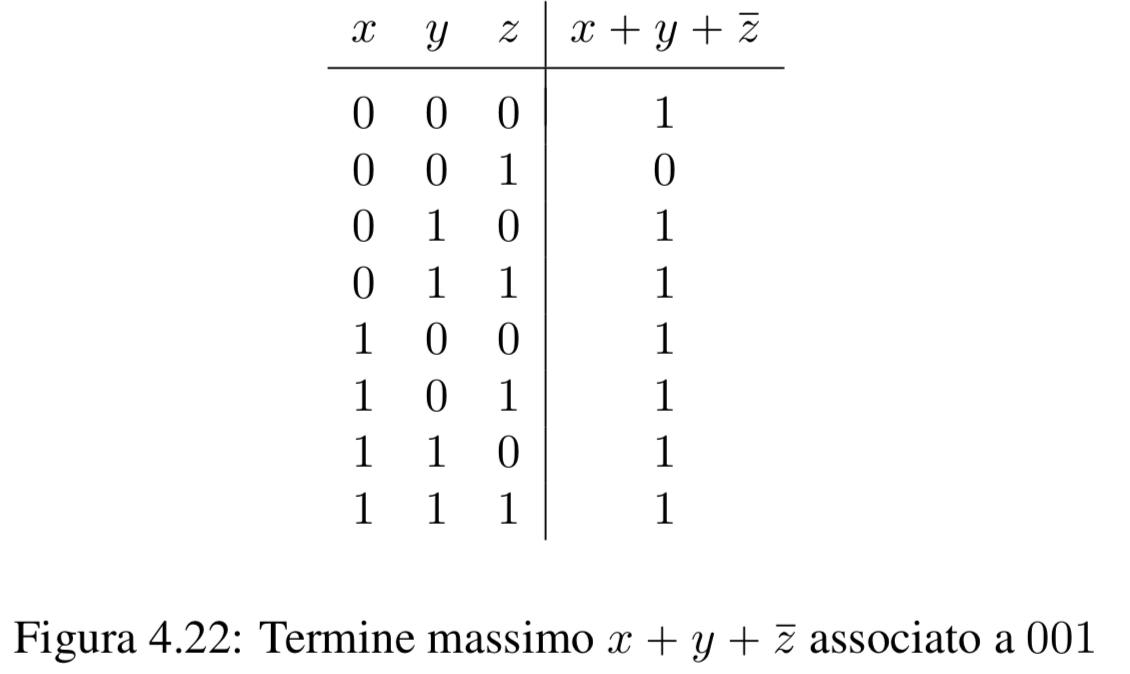 Questa funzione si chiama termine massimo o maxterm
Forme canoniche: maxterm
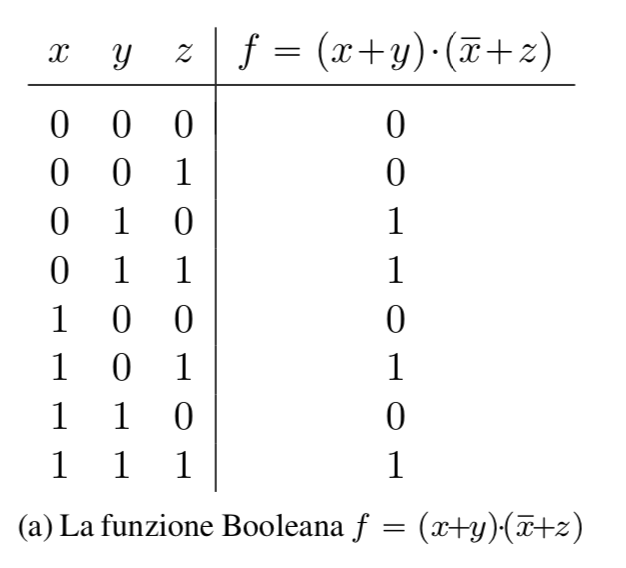 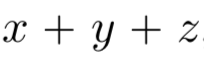 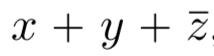 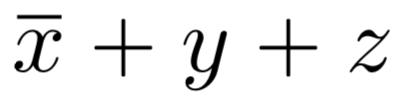 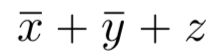 La funzione vale 0 in corrispondenza delle terne 000, 001, 100 e 110
Questo ci consente di costruire la nostra funzione a partire dal prodotto logico 
dei maxterm
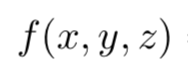 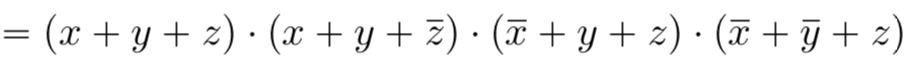 La funzione  vale sempre 1, tranne che per le configurazioni che la fanno
collassare a  0
Forme canoniche: maxterm
La tecnica può essere generalizzata a qualunque funzione
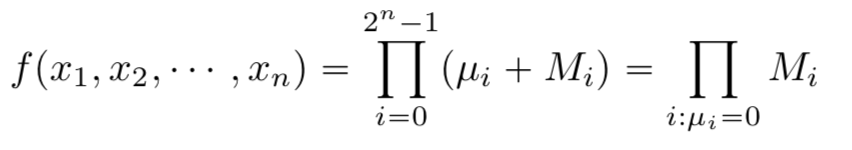 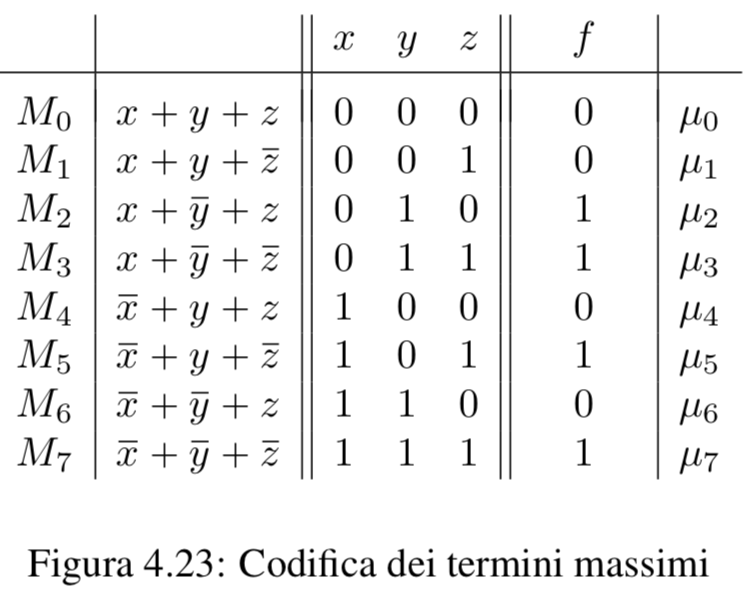 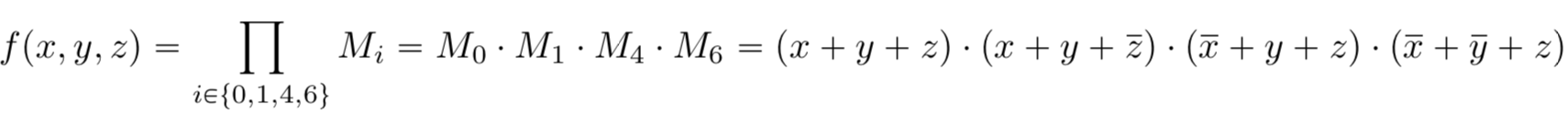 Forme canoniche: maxterm
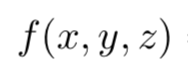 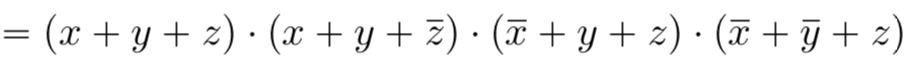 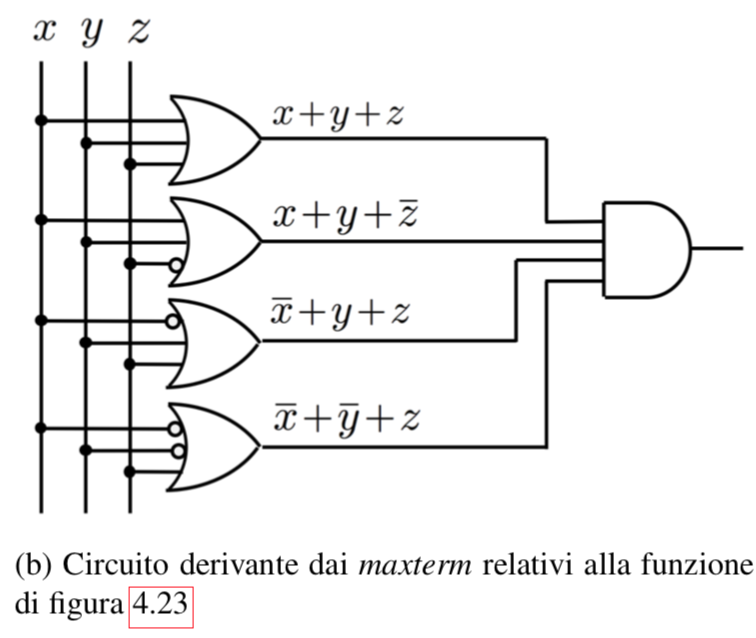 cui sopra
Forme canoniche
Se è tutto corretto, le due funzioni che rappresentano rispettivamente 
minterm e maxterm devono essere la stessa funzione
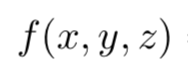 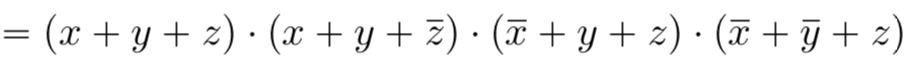 minterm
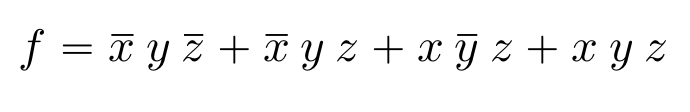 maxterm
Verifichiamo se è vero
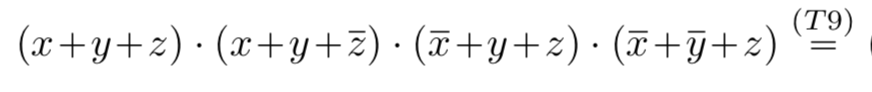 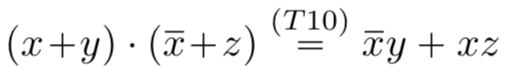 che corrisponde all’espressione individuata per i minterm
Forme canoniche
A seguito della semplificazione la complessità del circuito associato alla 
funzione si riduce drasticamente
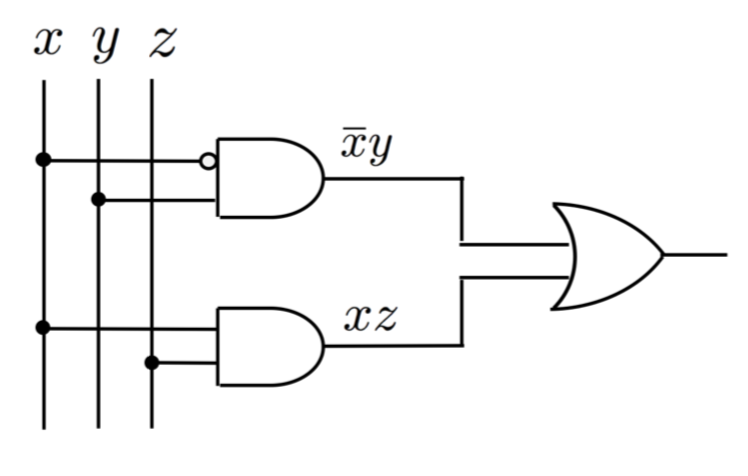 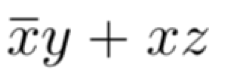 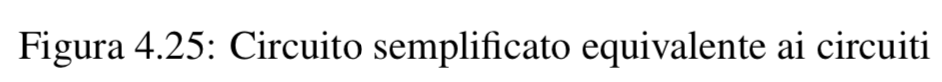 di cui sopra
Confronto tra le complessità
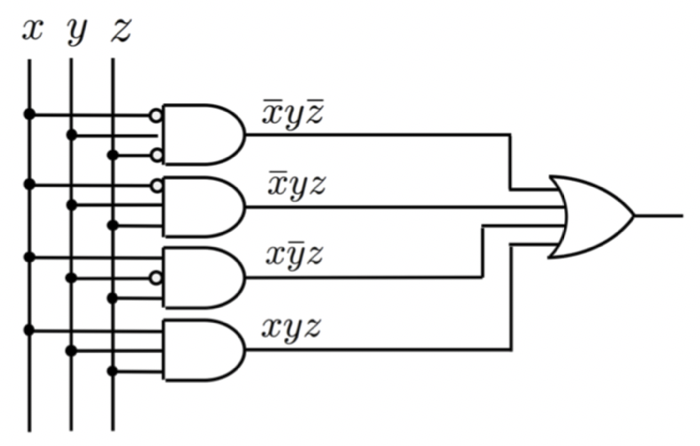 4 porte a 3 ingressi, 1 porta a 4 ingressi
≡
4*2+1*3 = 11 porte a 2 ingressi
minterm
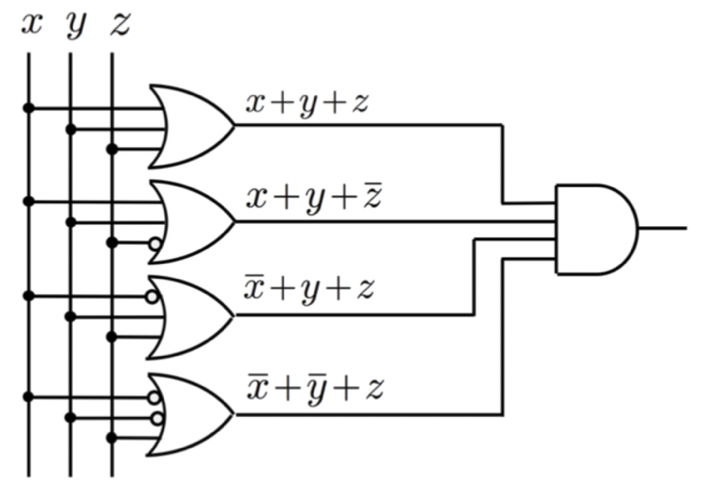 4 porte a 3 ingressi, 1 porta a 4 ingressi
≡
4*2+1*3 = 11 porte a 2 ingressi
maxterm
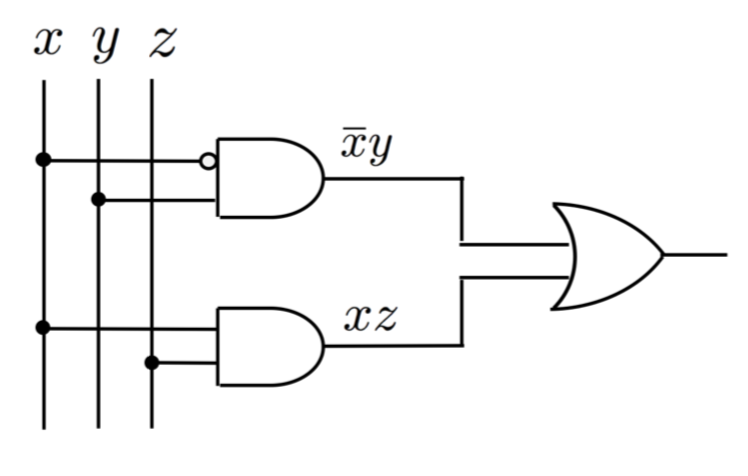 3 porte a 2 ingressi
semplificato
Forme canoniche
Per semplificare le funzioni, in qualche caso si può ricorrere alla doppia negazione di De Morgan
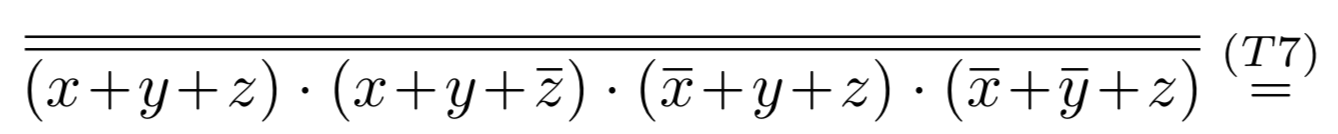 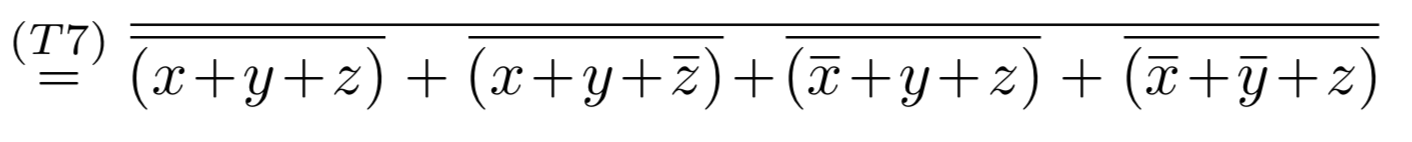 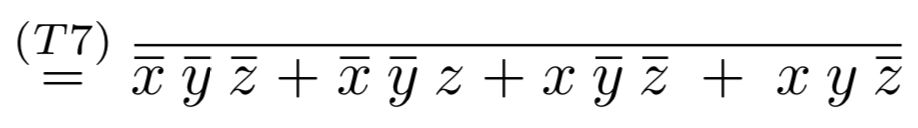 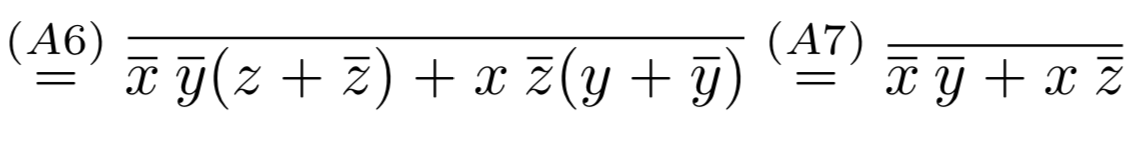 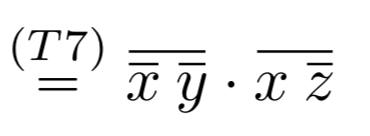 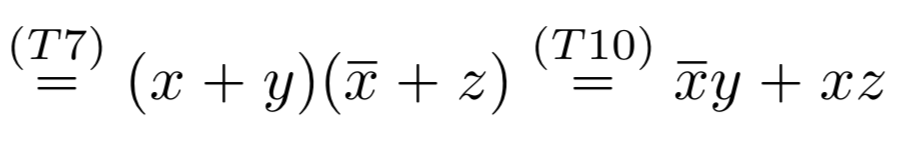 Quanto detto finora conferma nuovamente che ogni funzione Booleana 
può essere espressa indifferentemente o come somma di prodotti (OR di AND) 
o come prodotto di somme (AND di OR). Il teorema T7 di De Morgan costituisce 
lo strumento di connessione tra le due forme canoniche, consentendo 
di passare dall’una all’altra.
Interpretazione circuitale
Interpretazione circuitale
La prima applicazione circuitale dell’Algebra Booleana si deve a Shannon, che 
la usò nella progettazione di circuiti complessi per la commutazione a contatti
0 e 1 indicano rispettivamente un circuito aperto e uno chiuso
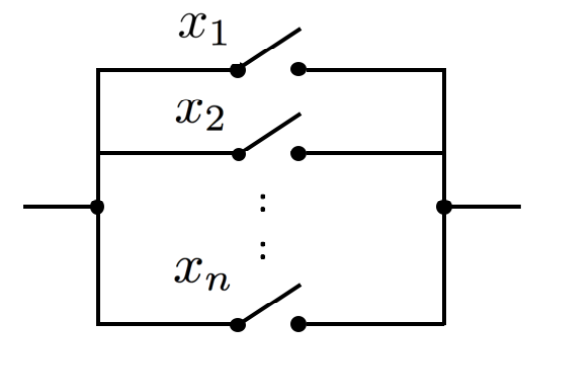 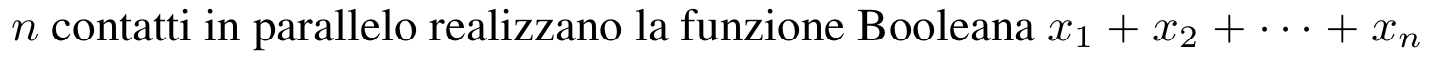 Interpretazione circuitale
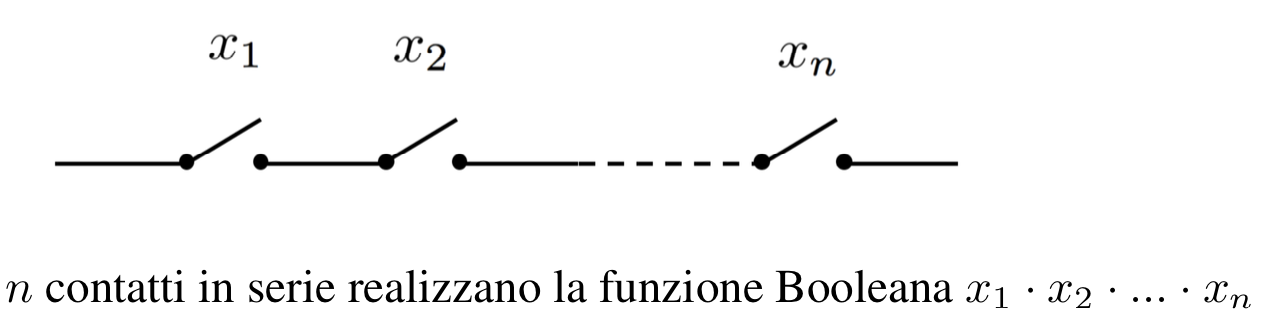 Con i simboli                      si indicano due contatti azionati contemporaneamente, 
ma sempre tali che quando uno è aperto l’altro è chiuso e viceversa.
Questo dispositivo si chiama deviatore
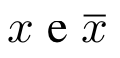 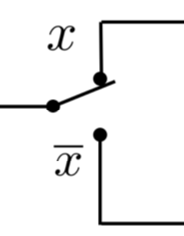 Interpretazione circuitale
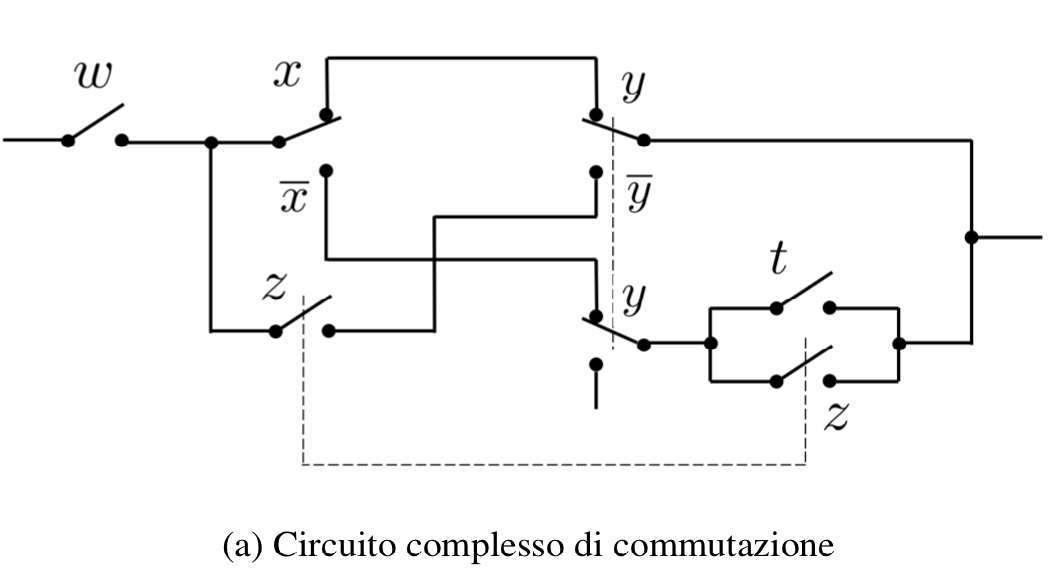 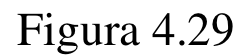 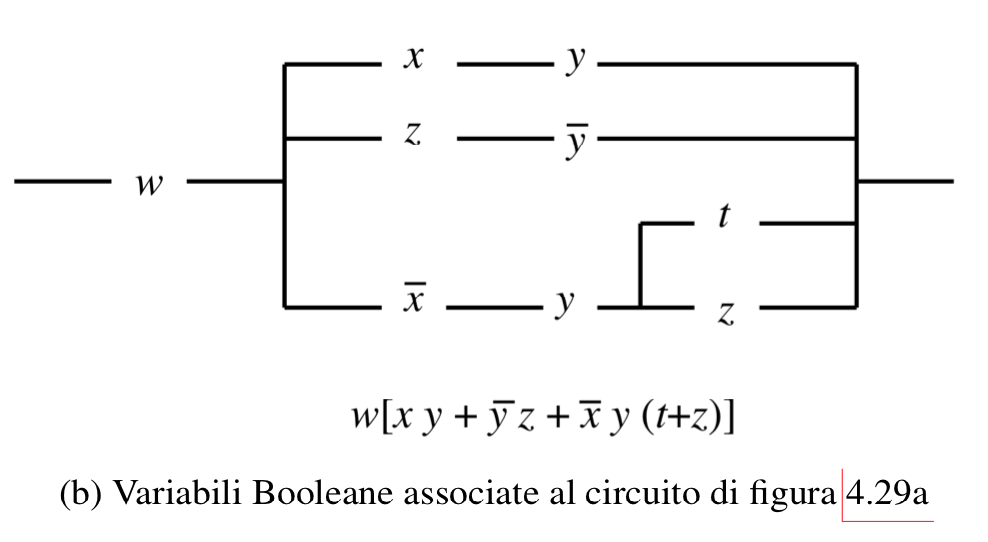 Interpretazione circuitale
Esempio d’impiego dell’algebra Booleana nella progettazione 
di una rete elettrica con interruttori
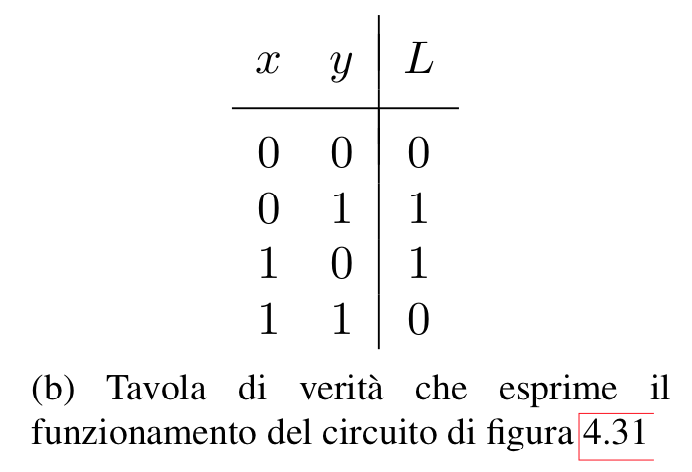 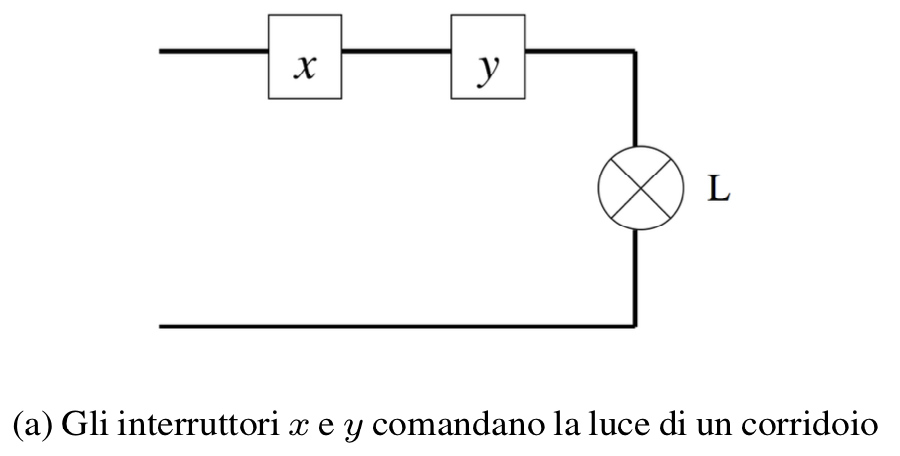 Soluzione mediante minterm
Soluzione mediante maxterm
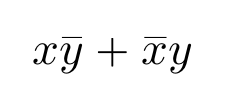 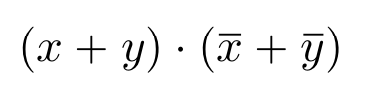 Interpretazione circuitale
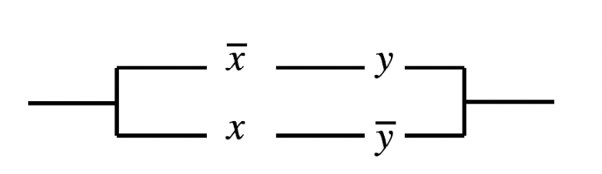 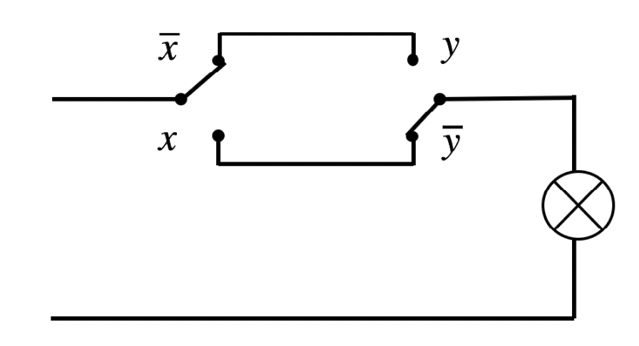 Soluzione mediante minterm
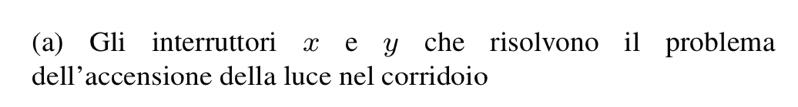 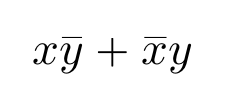 Realizzazione pratica
tubo corrugato
sotto malta
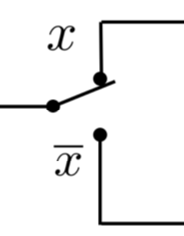 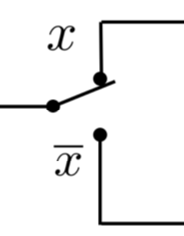 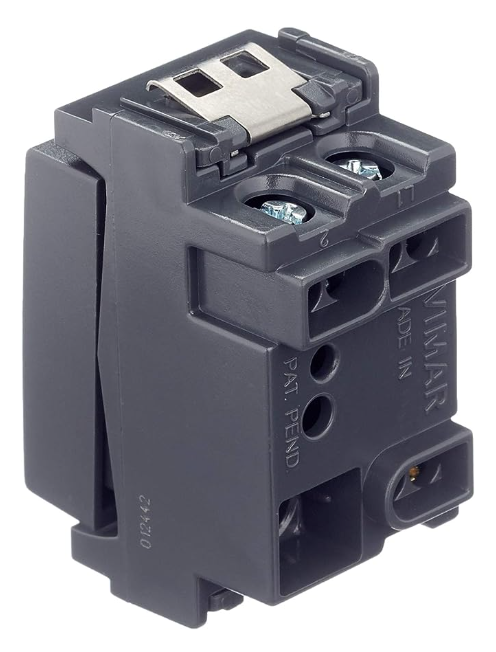 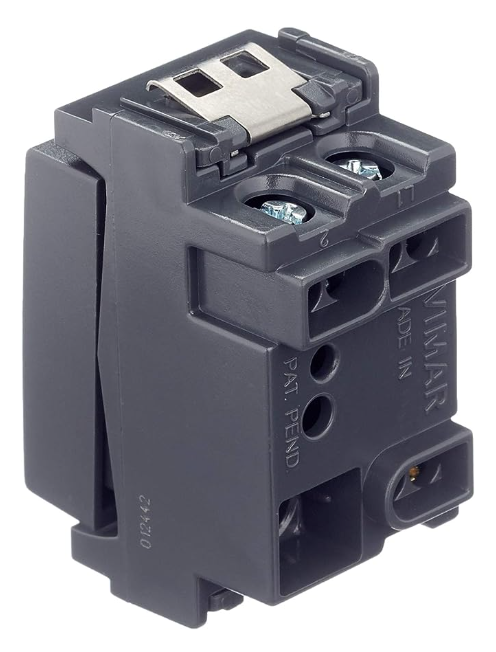 deviatore
deviatore
scatole 
elettriche
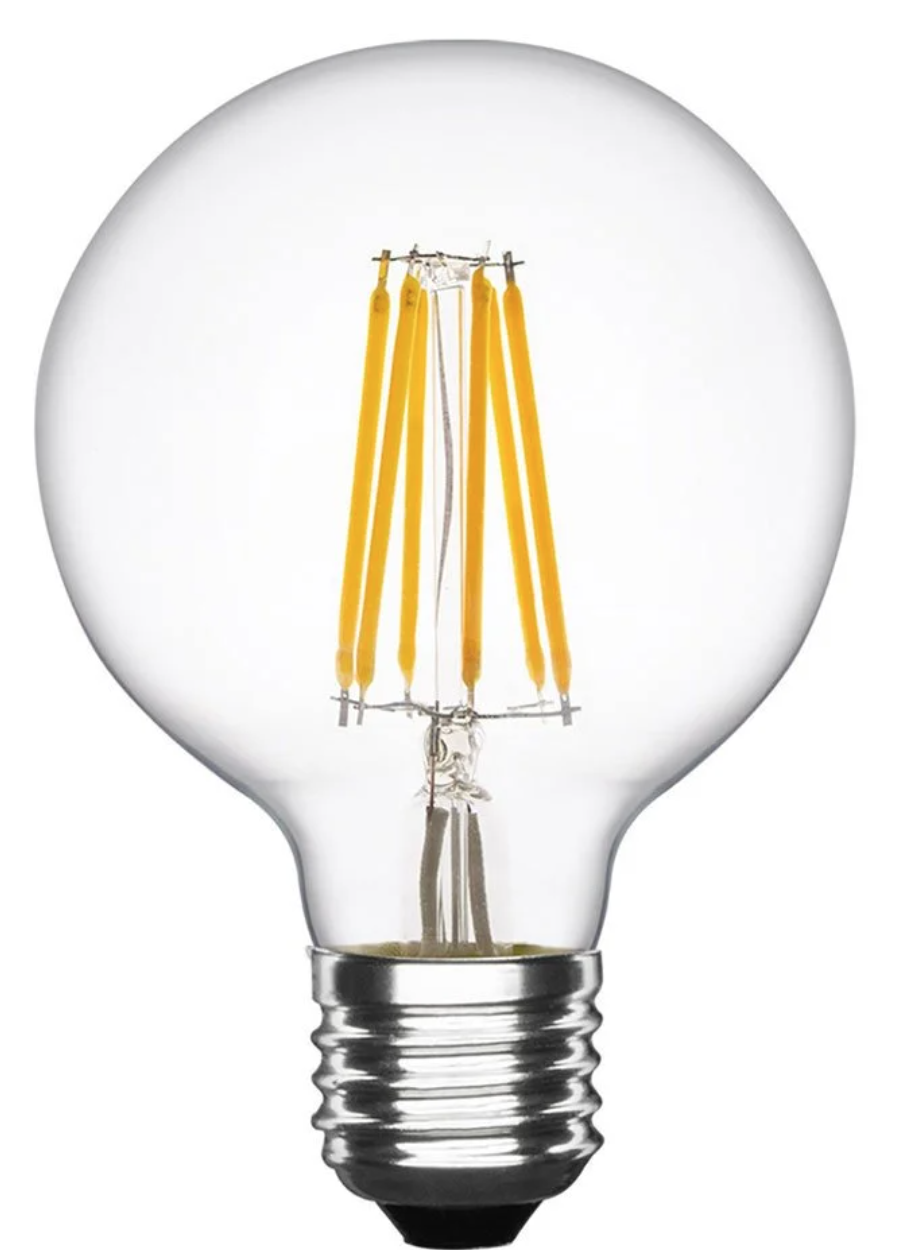 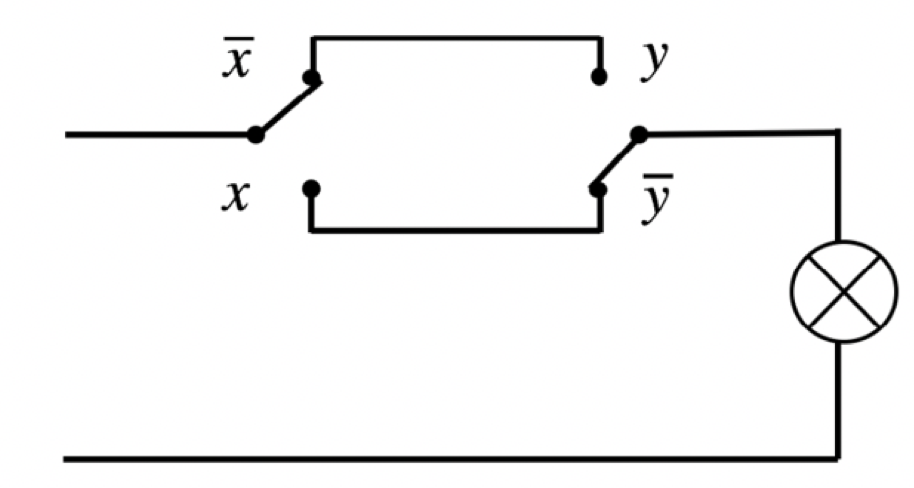 ~
220 V
Interpretazione circuitale
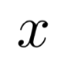 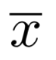 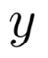 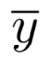 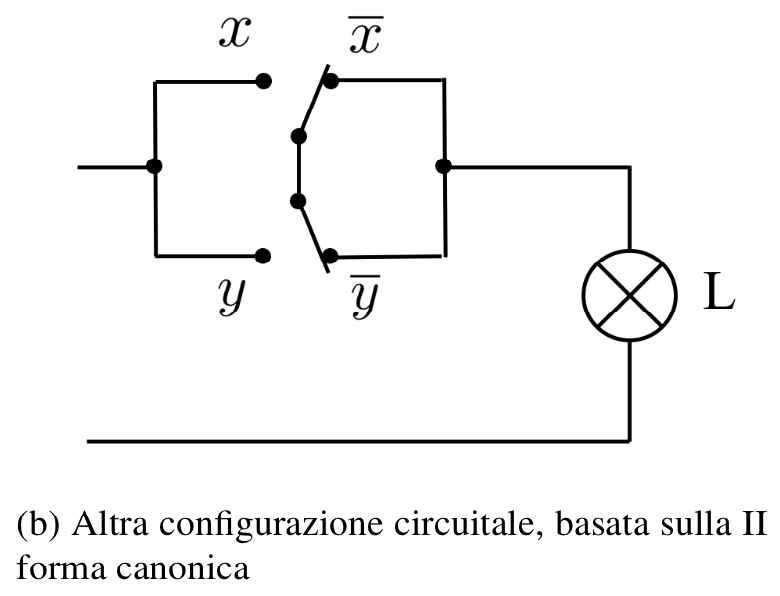 Soluzione mediante maxterm
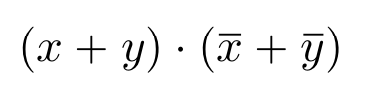 Quale dei due è più conveniente?
cavo in più
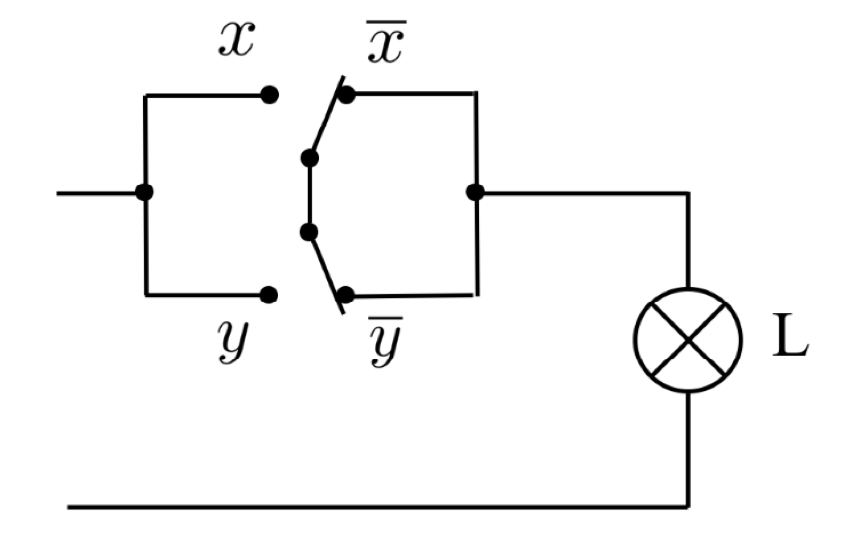 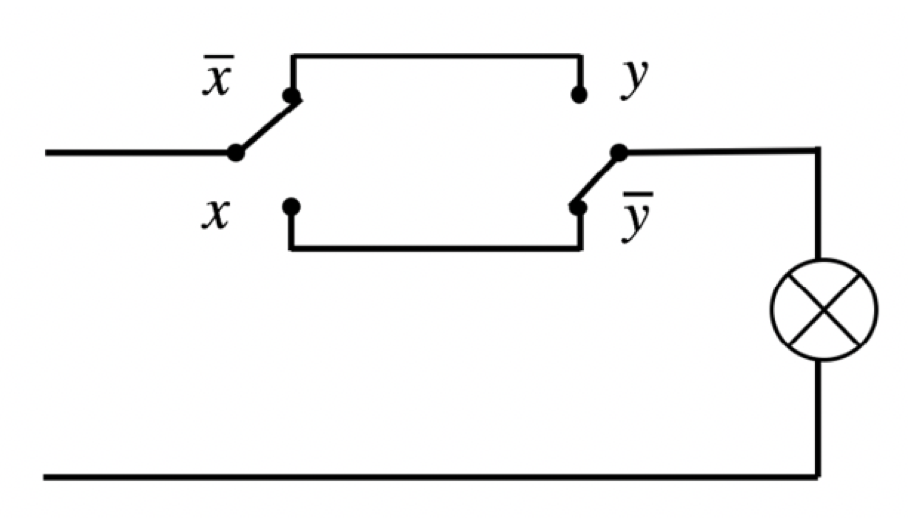 Interpretazione circuitale
La realizzazione mediante interruttori consente di innervare la funzione Booleana direttamente al livello base dei circuiti di commutazione, in modo tale che ogni variabile Booleana sia immersa nel circuito.
Approccio alternativo, basato sulle reti logiche
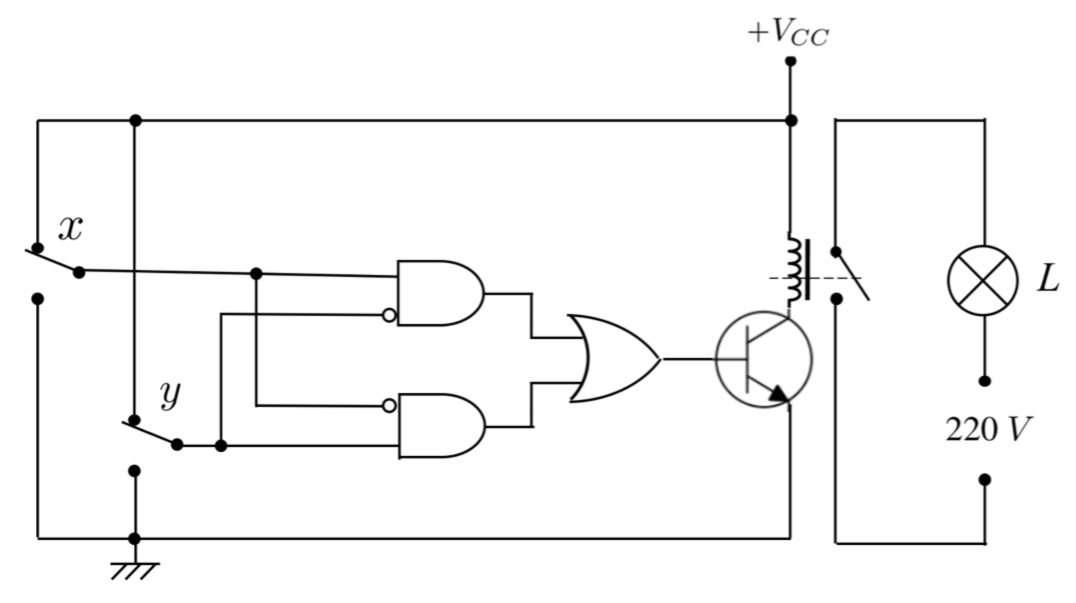 1







0
Vantaggio: se il carico consuma molta potenza, la corrente non fluisce
negli interruttori, ma solo sul contatto del relè, che è progettato
per sopportare correnti elevate.
Interpretazione circuitale
La realizzazione mediante interruttori consente di innervare la funzione Booleana direttamente al livello base dei circuiti di commutazione, in modo tale che ogni variabile Booleana sia immersa nel circuito.
Approccio alternativo, basato sulle reti logiche
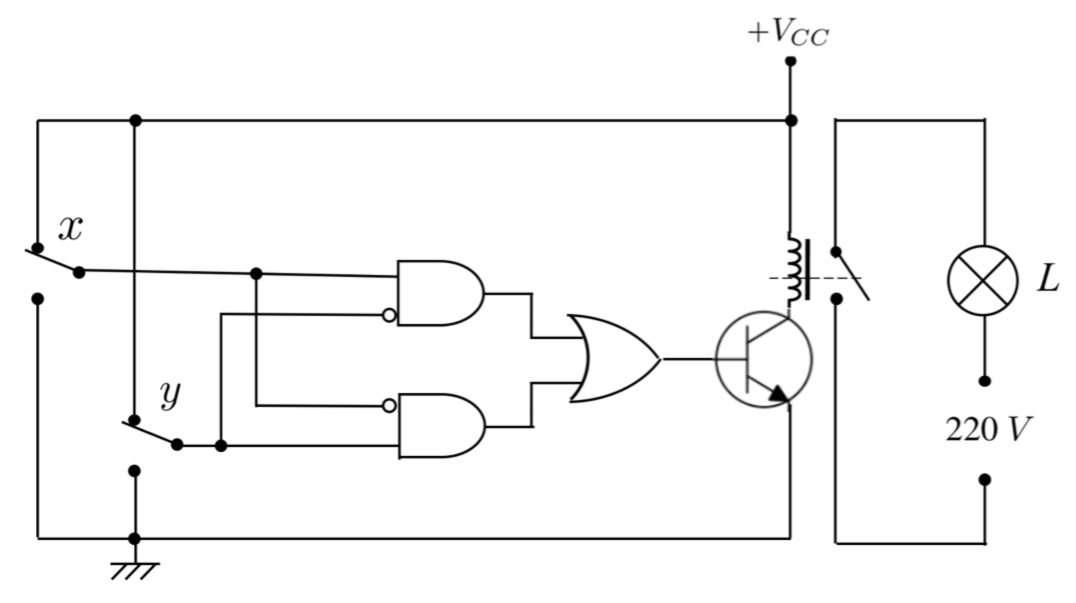 0
Ib >> 0
0
1
1
1
Vantaggio: se il carico consuma molta potenza, la corrente non fluisce
negli interruttori, ma solo sul contatto del relè, che è progettato
per sopportare correnti elevate.
Interpretazione circuitale
La realizzazione mediante interruttori consente di innervare la funzione Booleana direttamente al livello base dei circuiti di commutazione, in modo tale che ogni variabile Booleana sia immersa nel circuito.
Approccio alternativo, basato sulle reti logiche
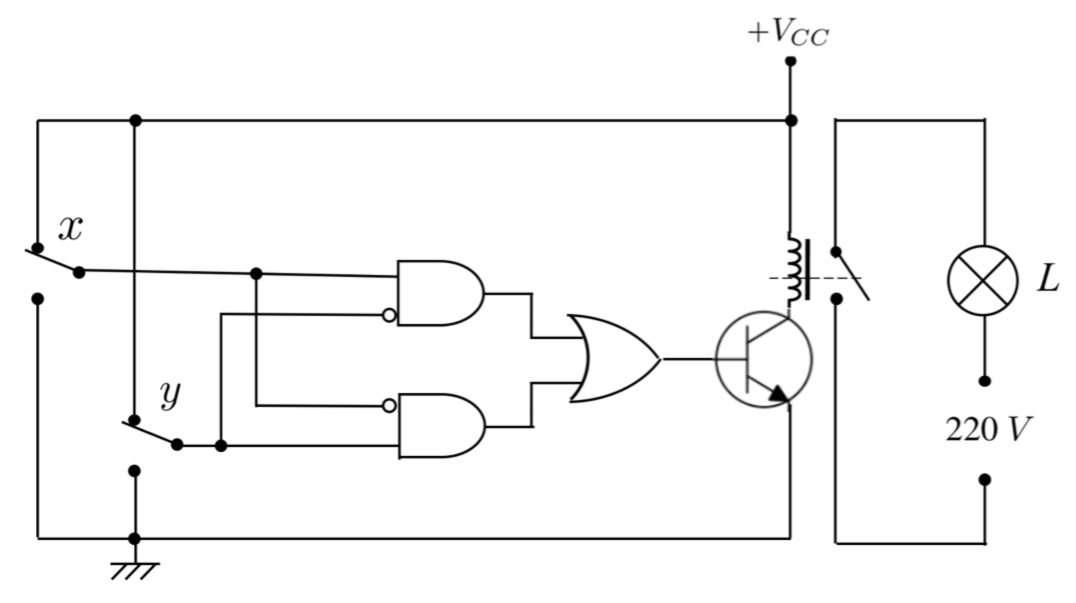 0
1
Ib = 0
0
1
0
Vantaggio: se il carico consuma molta potenza, la corrente non fluisce
negli interruttori, ma solo sul contatto del relè, che è progettato
per sopportare correnti elevate.
Interpretazione circuitale
Accensione luce comandata da tre interruttori
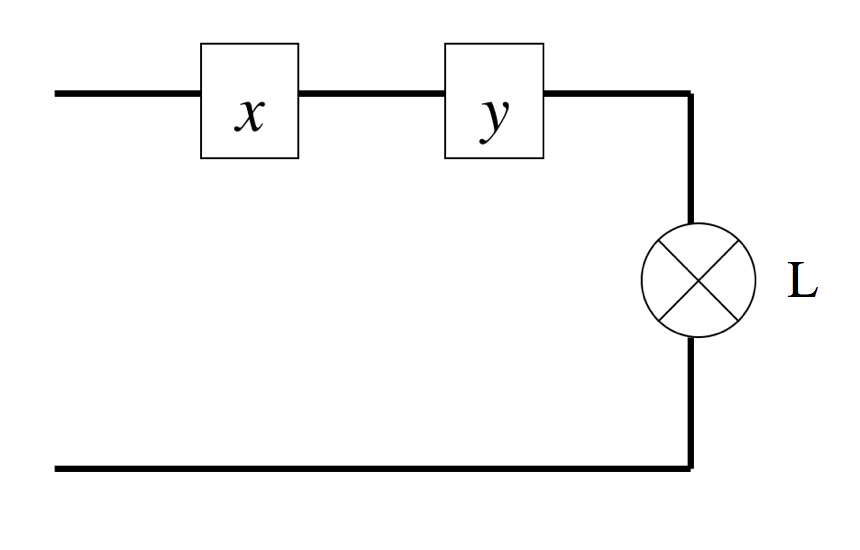 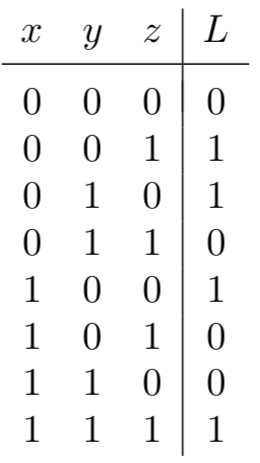 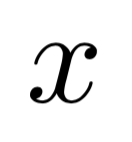 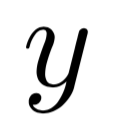 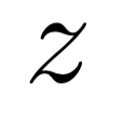 La sintesi del circuito mediante termini minimi fornisce
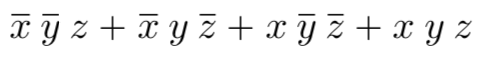 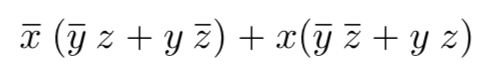 La semplificazione porta a
Interpretazione circuitale
Vediamo che tipo di circuito si ottiene
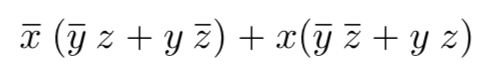 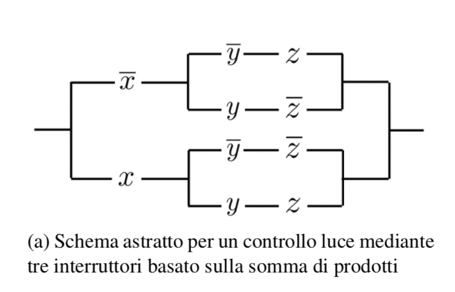 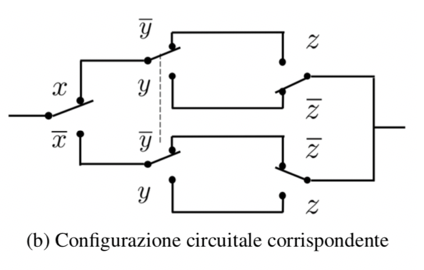 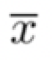 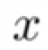 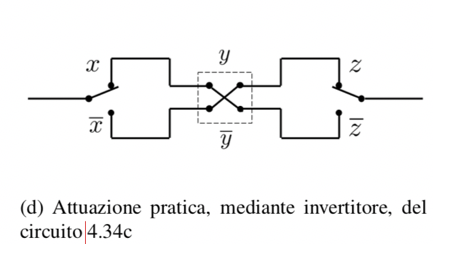 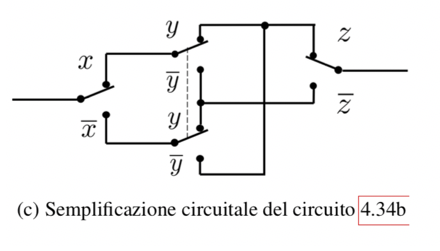 Interpretazione circuitale
Vediamo che tipo di circuito si ottiene
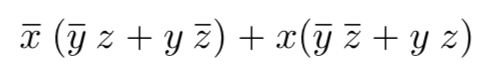 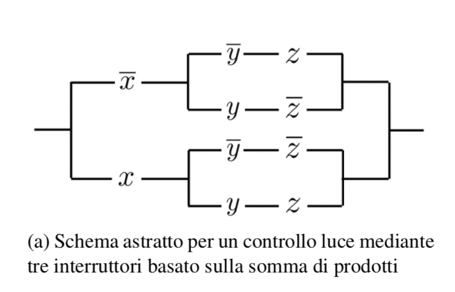 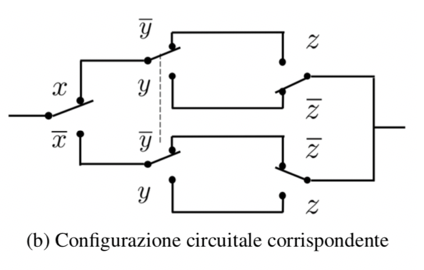 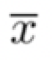 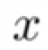 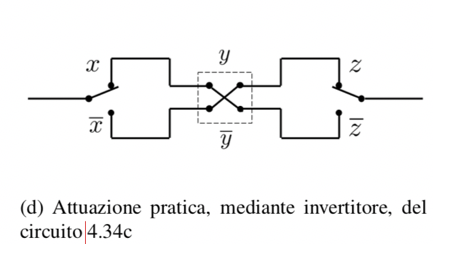 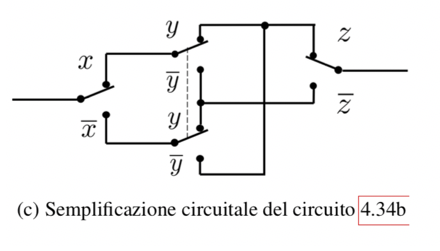 i tre elementi sono in cascata
Realizzazione pratica
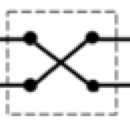 tubo corrugato
tubo corrugato
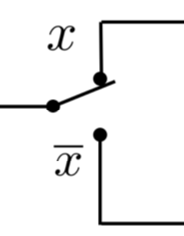 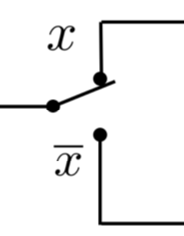 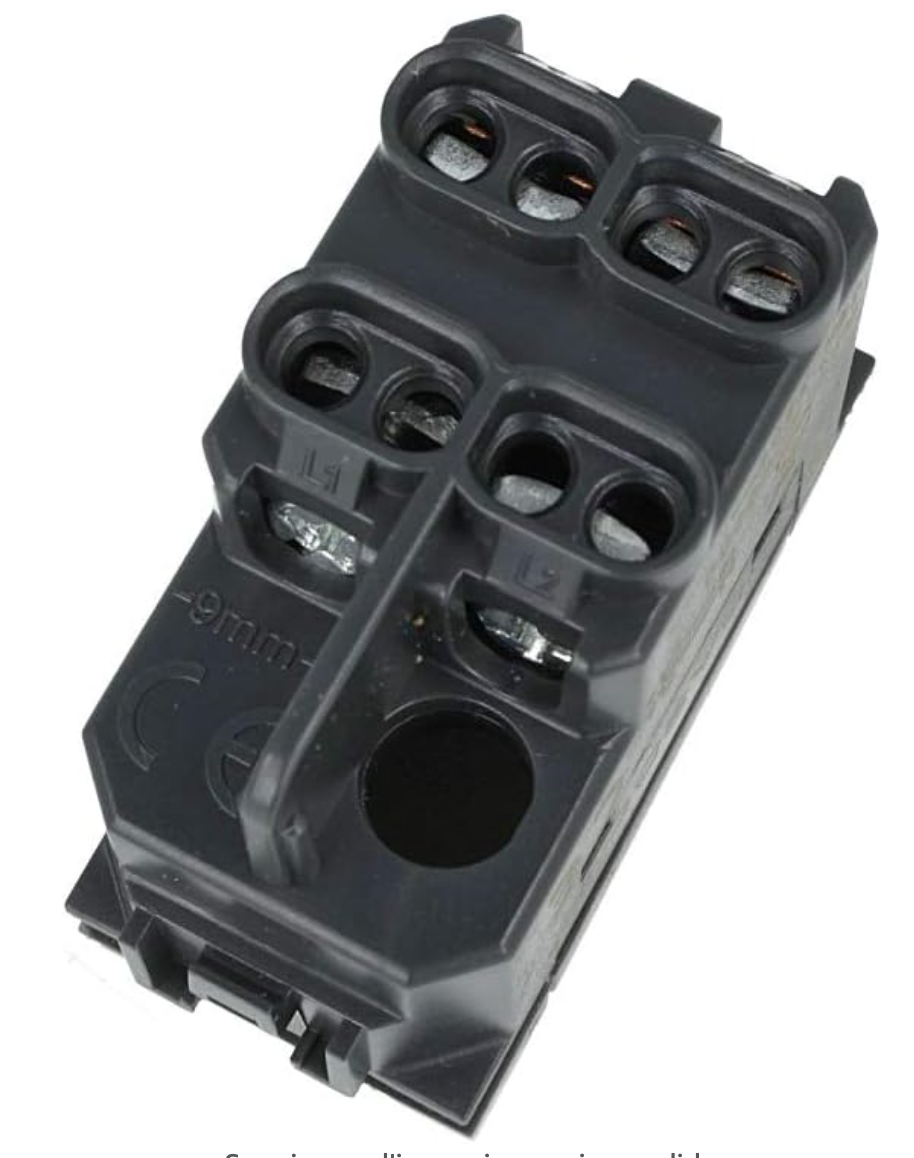 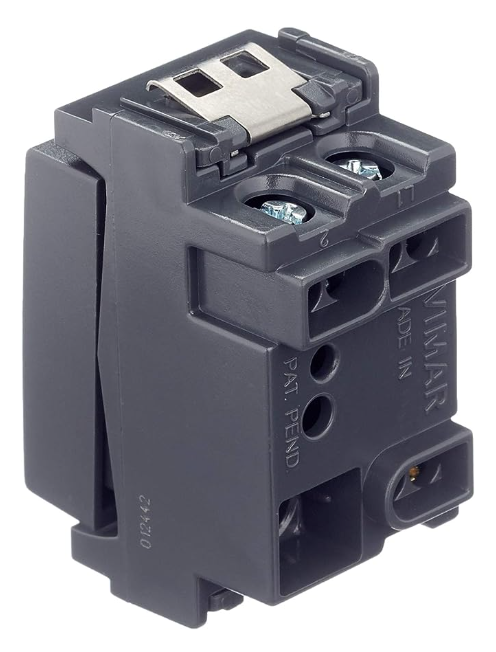 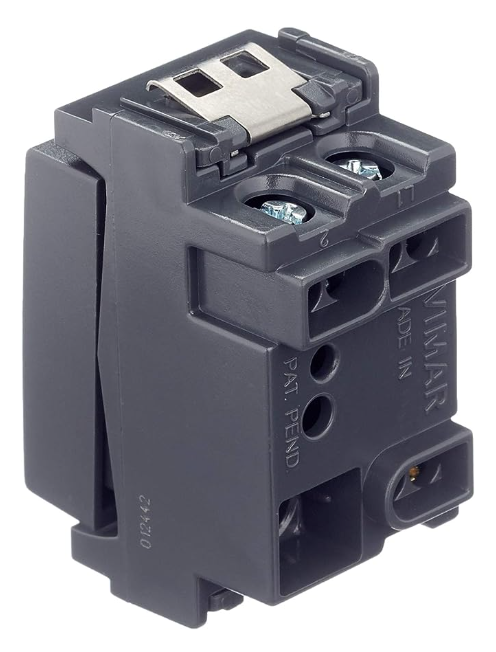 deviatore
deviatore
invertitore
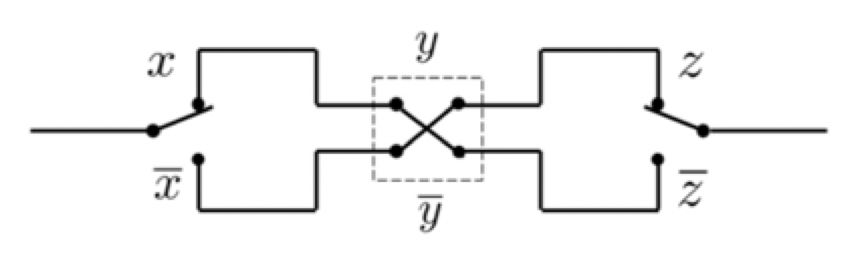 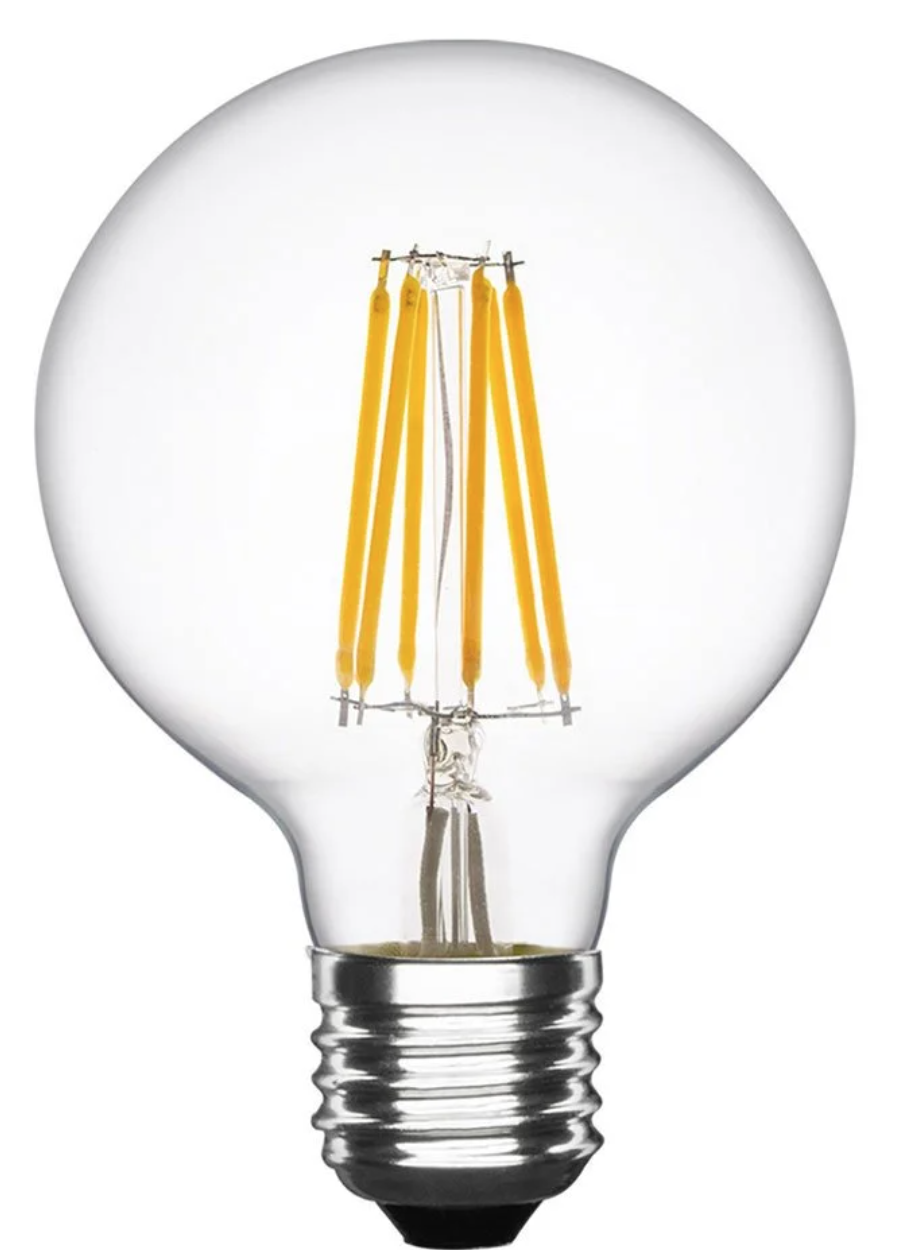 ~
220 V
scatole 
elettriche
Comando luce con n punti
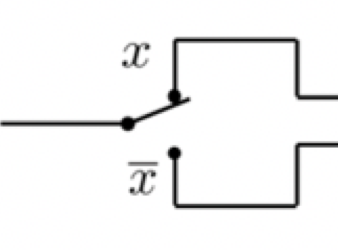 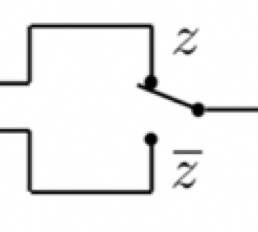 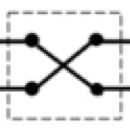 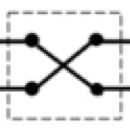 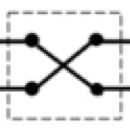 deviatore
deviatore
n-2 invertitori
Interpretazione circuitale
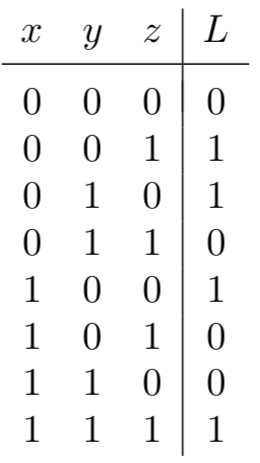 La sintesi del circuito mediante termini massimi fornisce
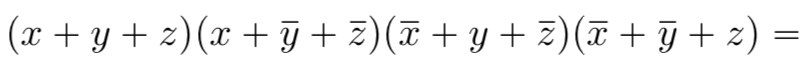 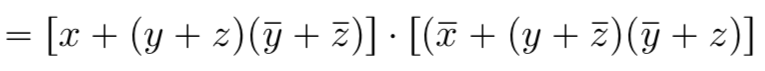 che è la duale dell’equazione precedente
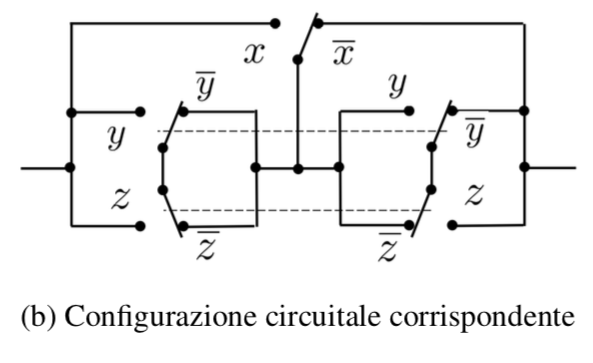 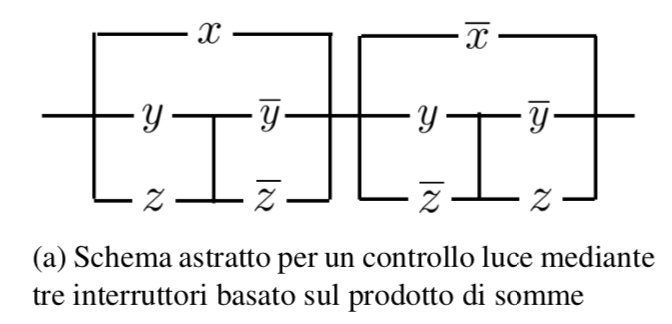 Semplificazione delle funzioni Booleane
Semplificazione delle espressioni Booleane
Le forme canoniche non esauriscono le espressioni analitiche di una funzione; 
anzi, si possono trasformare in espressioni equivalenti semplificate:
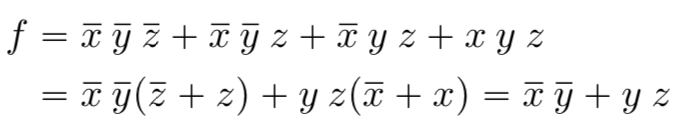 Si diranno 
equivalenti due funzioni che abbiano la stessa tavola di verità, 
forma semplificata di una funzione ogni sua espressione non canonica, 
forma minima quella in cui ogni variabile, diretta o negata che sia, 
      compare il minor numero di volte.
La manipolazione algebrica delle espressioni, basata sugli assiomi e sui 
teoremi visti precedentemente, è molto laboriosa e non garantisce 
l’ottenimento della firma minima.
Mappe di Karnaugh
Mappe di Karnaugh
Metodo grafico di semplificazione che permette di ottenere molto semplicemente 
la forma minima di una funzione espressa come somma di prodotti minterm 
(o anche come prodotto di somme maxterm)
Metodo di rappresentazione di una funzione logica basato su
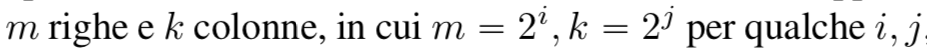 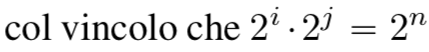 con n numero delle variabili
Ci saranno 4 elementi per le funzioni di due variabili, 8 per quelle di tre variabili, 16 per quelle di quattro e così via.
Idea sottostante le mappe di Karnaugh
Costruire una tavola di verità bidimensionale in modo che, passando da ciascuna casella a una adiacente, sia in senso orizzontale che verticale, cambi il valore di una sola variabile.
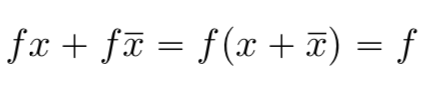 Strategia sottostante (T9):
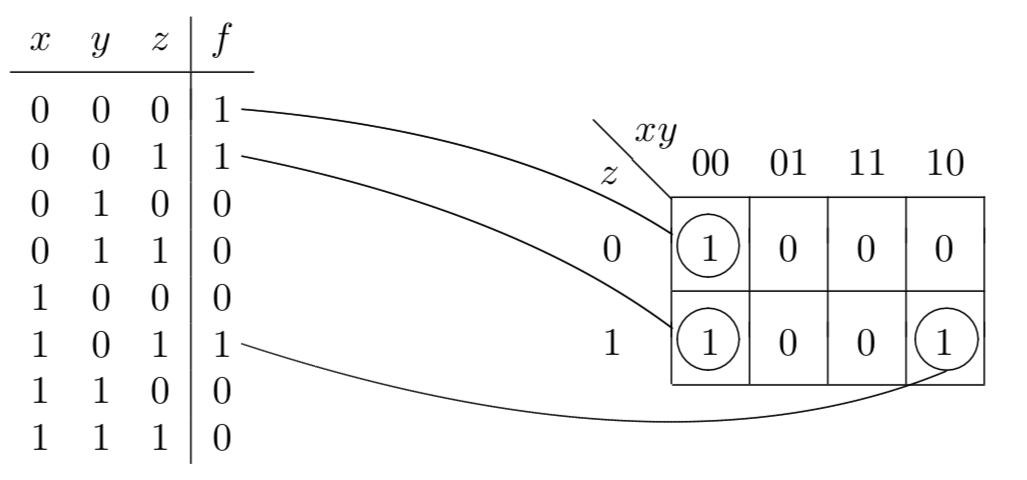 Nella mappa mettiamo un 1 in corrispondenza delle terne per le quali 
la funzione vale 1 e uno 0 in corrispondenza delle terne per le quali la 
funzione vale 0.
Mappe di Karnaugh
Ci saranno 4 elementi per le funzioni di due variabili, 8 per quelle di tre variabili, 16 per quelle di quattro e così via.
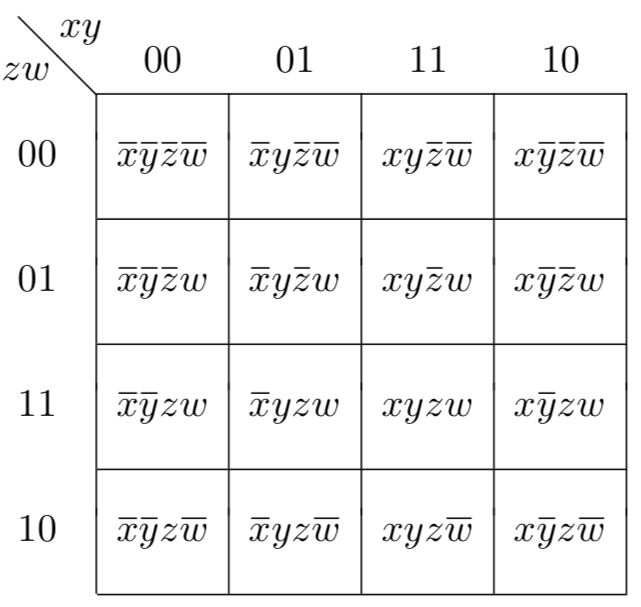 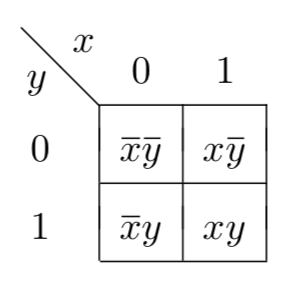 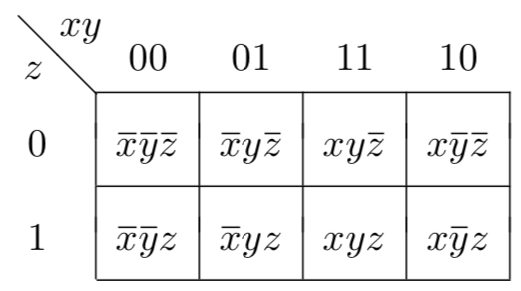 mappa a 2 variabili
mappa a 3 variabili
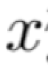 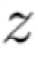 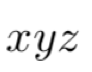 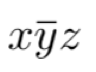 +             =
mappa a 4 variabili
Mappe di Karnaugh
Ci saranno 4 elementi per le funzioni di due variabili, 8 per quelle di tre variabili, 16 per quelle di quattro e così via.
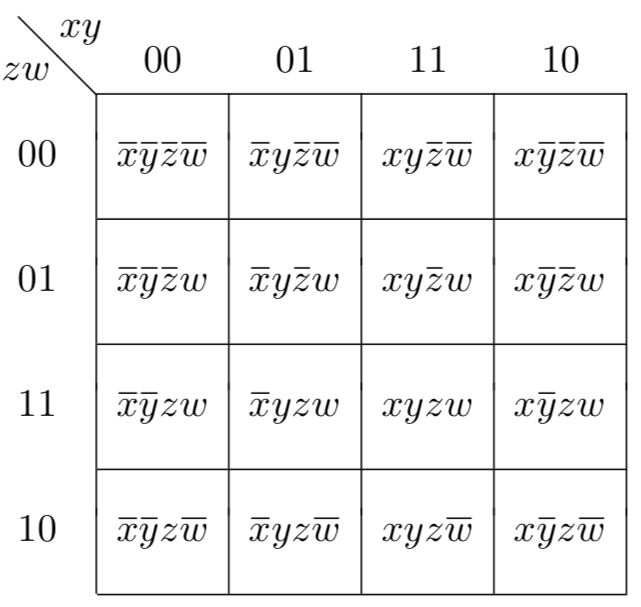 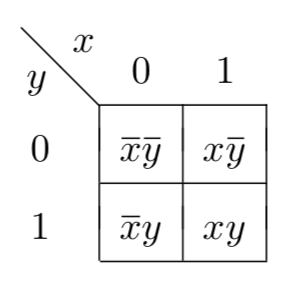 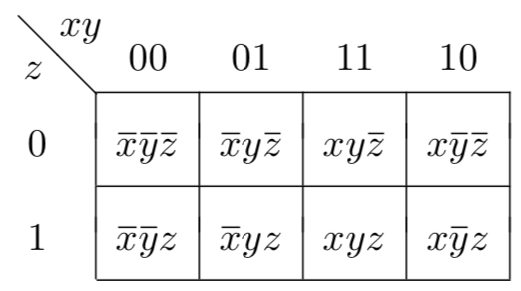 mappa a 2 variabili
mappa a 3 variabili
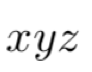 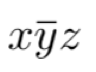 +             =
mappa a 4 variabili
_
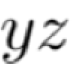 Mappe di Karnaugh
Ci saranno 4 elementi per le funzioni di due variabili, 8 per quelle di tre variabili, 16 per quelle di quattro e così via.
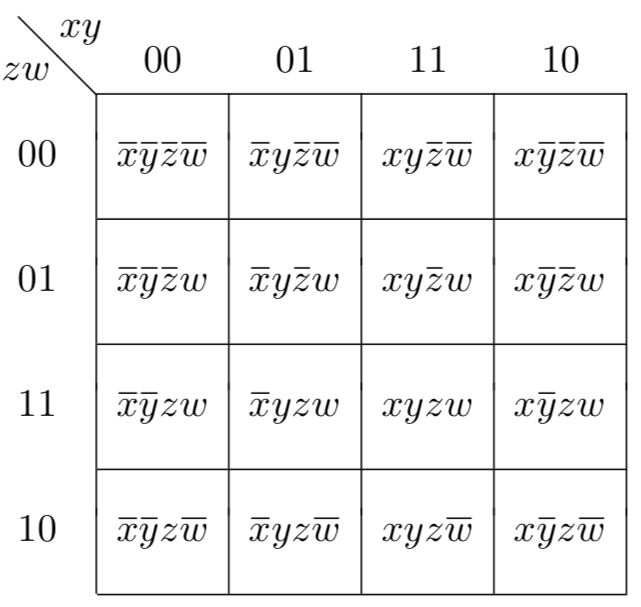 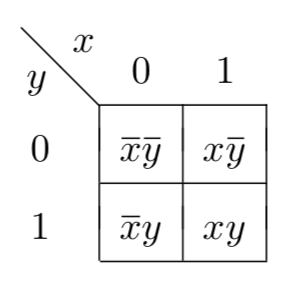 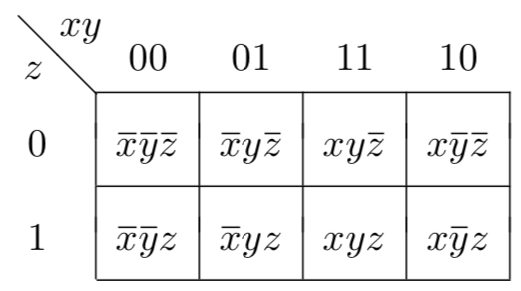 mappa a 2 variabili
mappa a 3 variabili
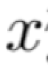 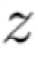 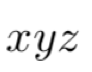 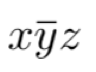 +             =
mappa a 4 variabili
Mappe di Karnaugh
La mappa va costruita facendo in modo che caselle adiacenti abbiano
una sola variabile che cambia valore, presente cioè sia in forma diretta 
che negata
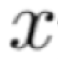 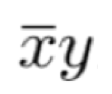 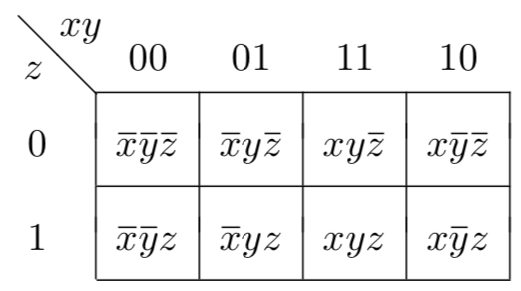 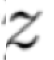 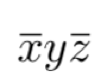 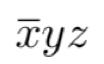 +             =
mappa a 3 variabili
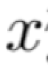 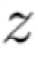 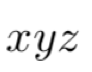 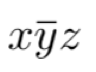 +             =
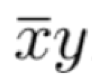 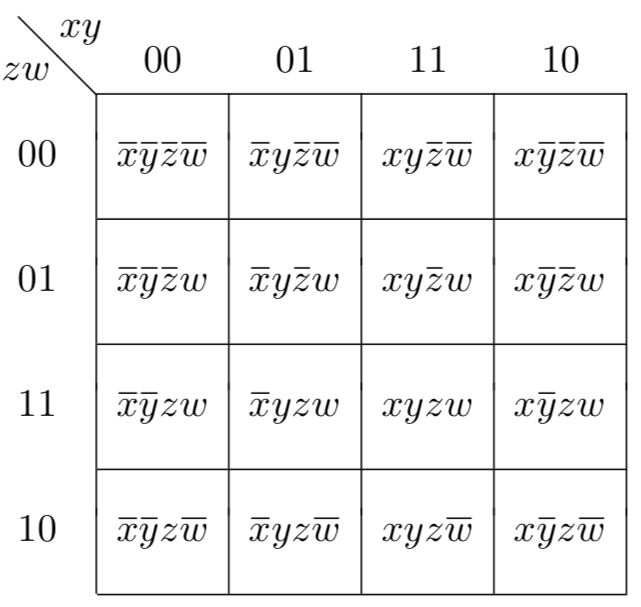 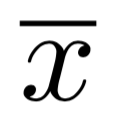 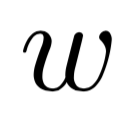 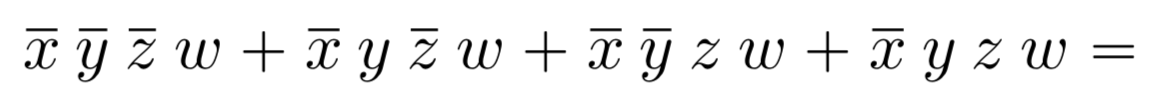 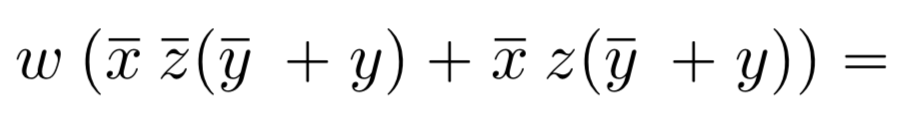 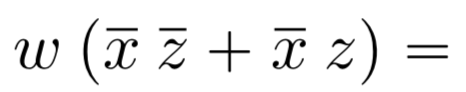 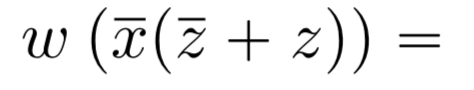 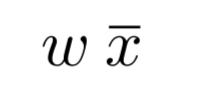 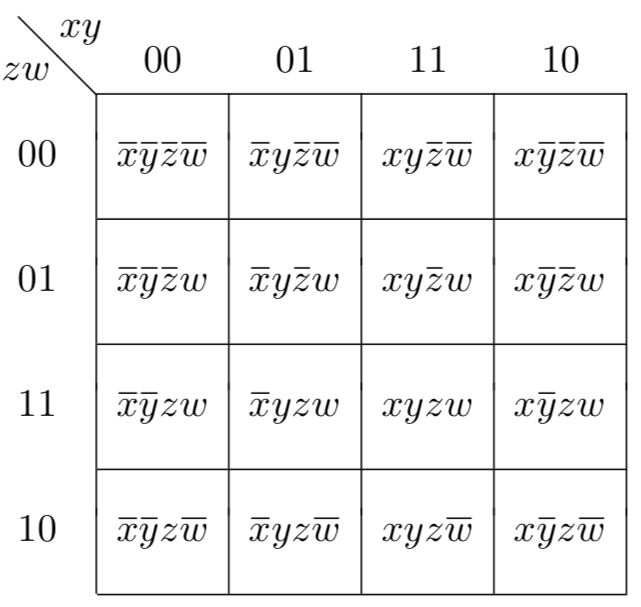 Mappe di Karnaugh
Prendiamo ora come esempio il caso della funzione a 3 variabili descritta precedentemente
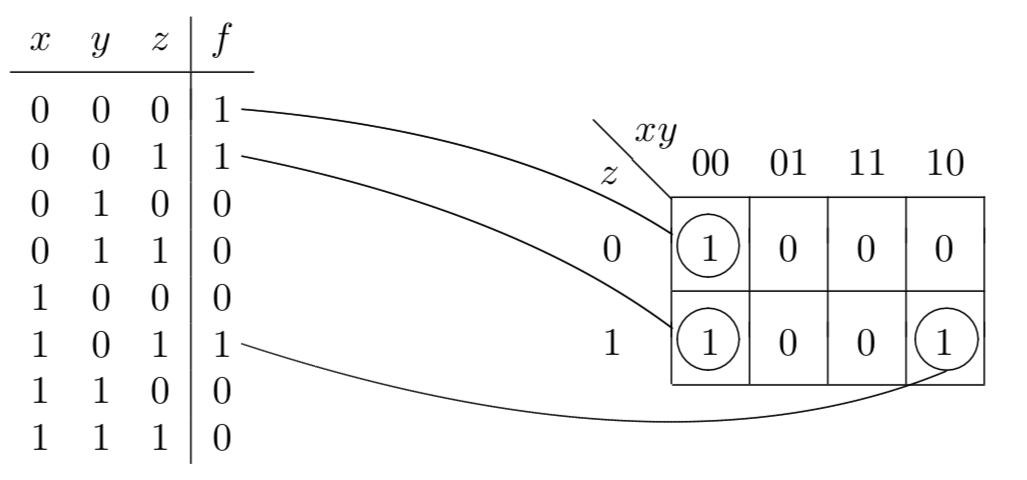 Nella mappa mettiamo un 1 in corrispondenza delle terne per le quali 
la funzione vale 1 e uno 0 in corrispondenza delle terne per le quali la 
funzione vale 0.
Passando da ciascuna casella a una adiacente, sia in senso orizzontale 
che verticale, deve variare il valore di una sola variabile.
Mappe di Karnaugh
Sono considerate adiacenti anche le caselle terminali, come se la mappa 
fosse chiusa circolarmente su sè stessa, sia in senso orizzontale che verticale.
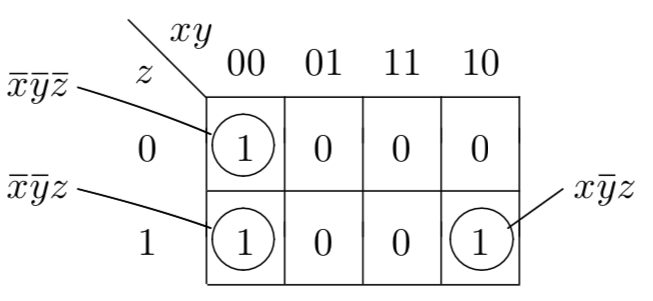 Mappe di Karnaugh
Due caselle adiacenti, sia in senso orizzontale che verticale, differiscono per il valore di una sola variabile, che in una delle due caselle apparirà come variabile affermata, nell’altra come negata. La semplificazione è allora
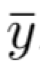 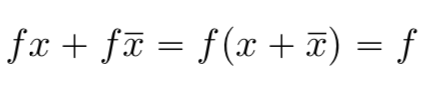 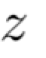 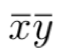 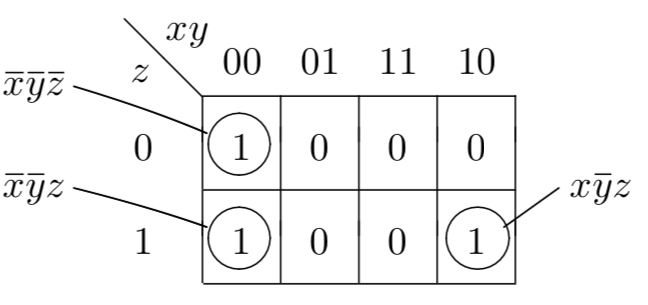 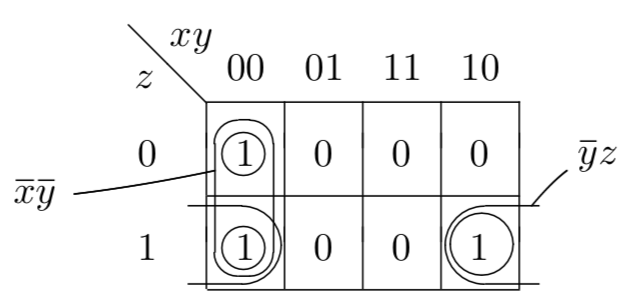 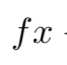 Il termine f viene detto implicante, in quanto implica i termini         e
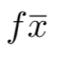 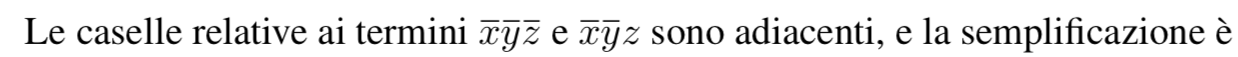 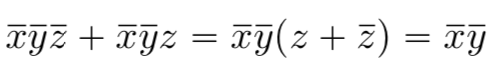 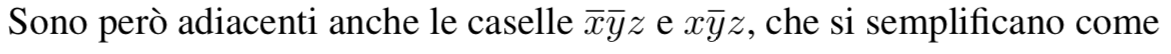 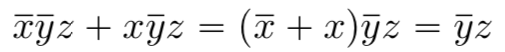 Mappe di Karnaugh
Altro esempio
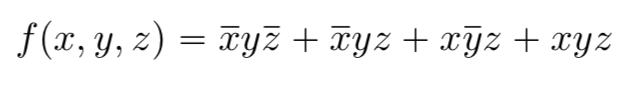 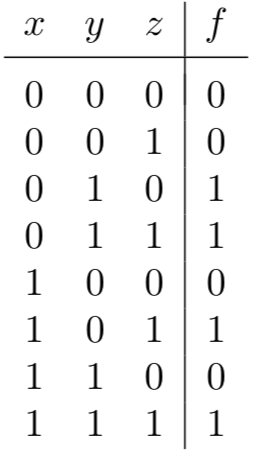 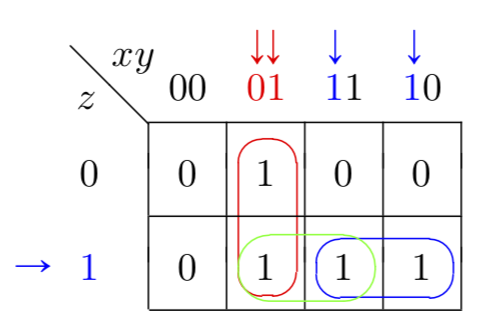 sottocubo
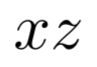 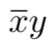 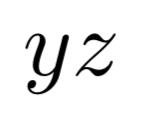 +
+
+
=
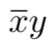 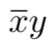 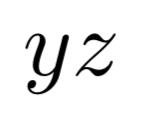 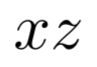 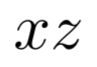 Se chiamiamo sottocubo il ricoprimento associato a un implicante. La regola pratica 
per individuare l’implicante a esso associato è che esso è costituito dal prodotto 
delle variabili che rimangono costanti su 0 o su 1 all’interno del sottocubo stesso.
Mappe di Karnaugh
Un implicante si dice: 

primo se corrisponde a un sottocubo non completamente coperto da altri sottocubi;

massimale se non è possibile aumentare ulteriormente la sua dimensione;

Una copertura della funzione è un insieme di sottocubi tali da coprire tutti gli 1 della funzione.

Una copertura si dice minima se è formata dal più piccolo insieme di sottocubi primi massimali.
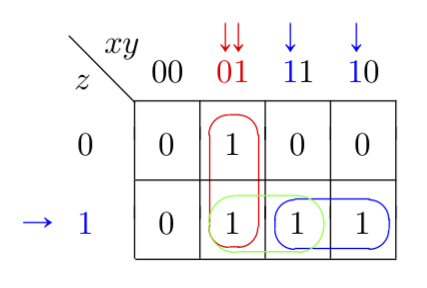 copertura minima
implicante primo
implicante non primo
Mappe di Karnaugh
Obiettivo della semplificazione: costruire una copertura minima, 
cioè una copertura formata dal più piccolo insieme di sottocubi 
primi massimali.
Altro esempio
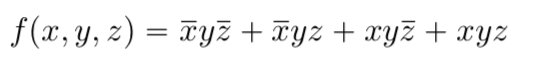 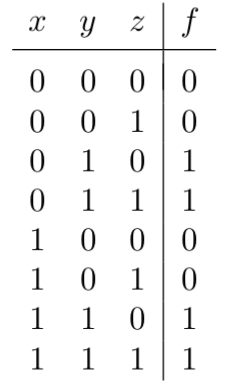 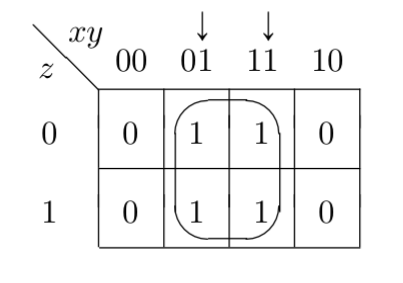 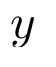 e infatti:
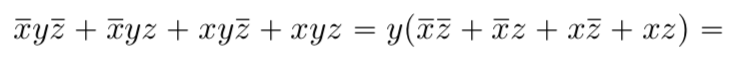 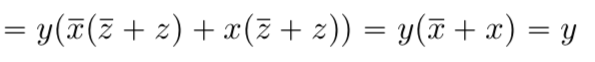 Mappe di Karnaugh
Esempio con 4 variabili
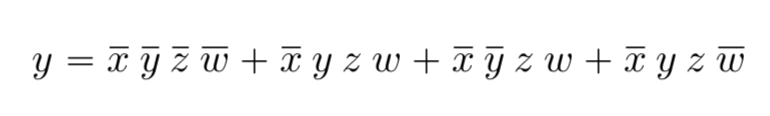 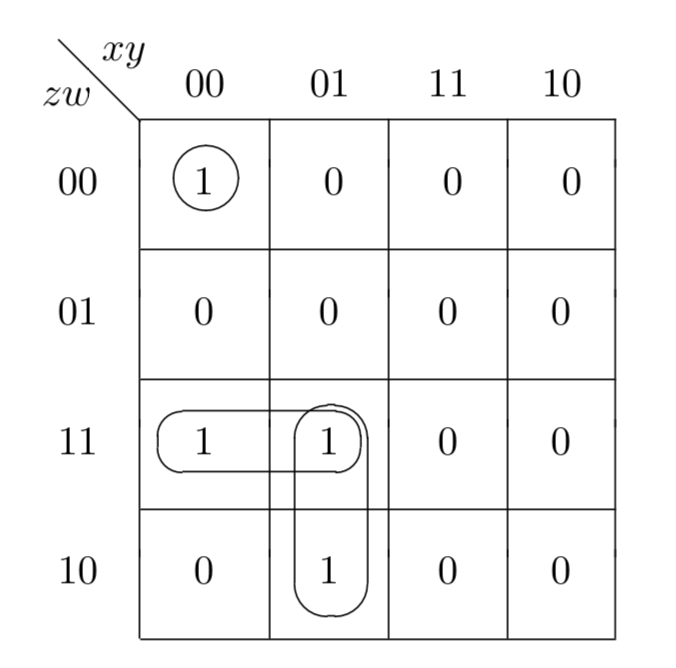 +
+
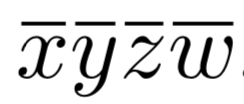 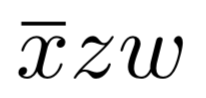 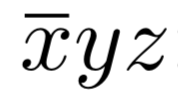 Mappe di Karnaugh
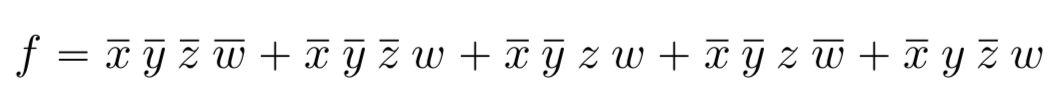 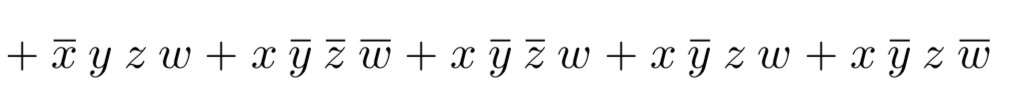 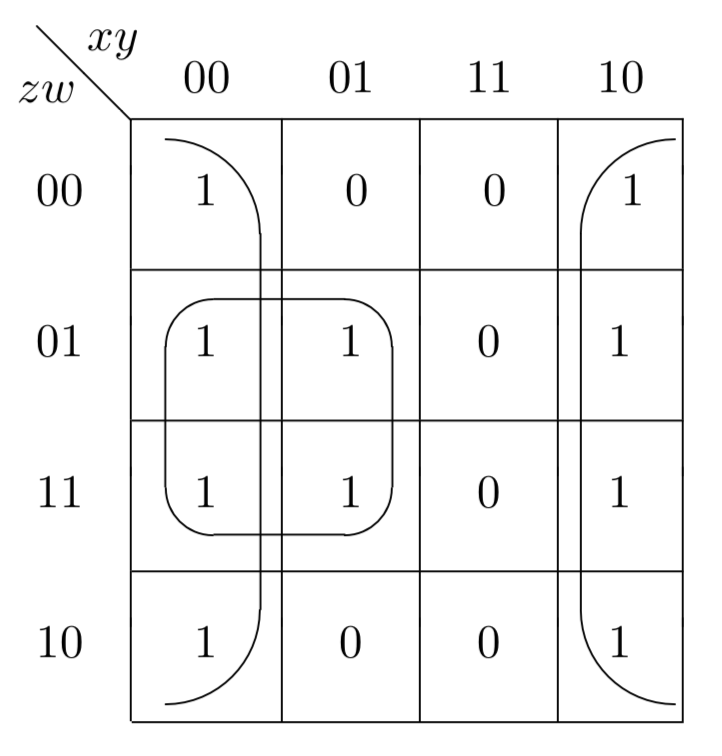 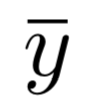 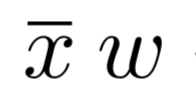 Mappe di Karnaugh
Mappe di Karnaugh sui termini massimi
La mappa può essere usata anche per costruire la funzione semplificata secondo 
la II forma canonica basata sul prodotto di somme. In tal caso i sottocubi e la relativa 
copertura minima vanno costruiti sugli 0.
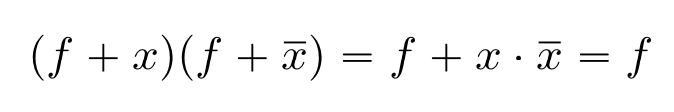 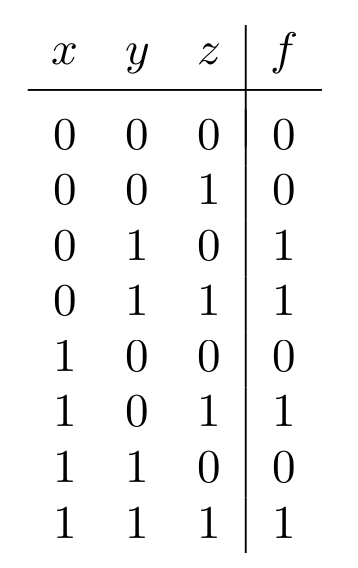 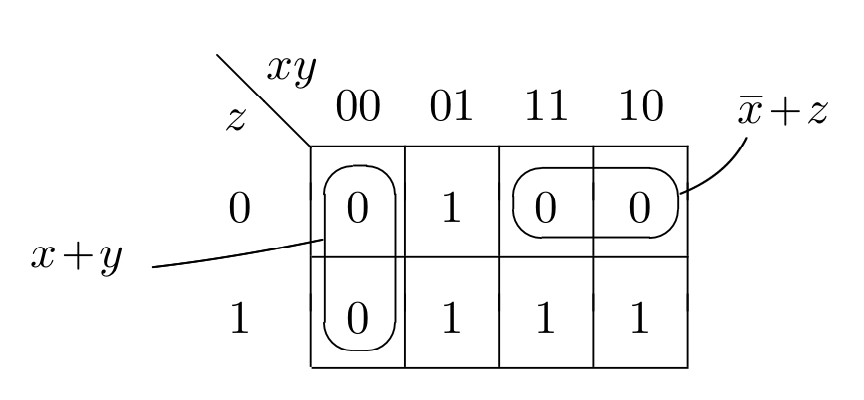 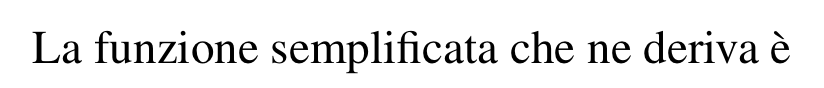 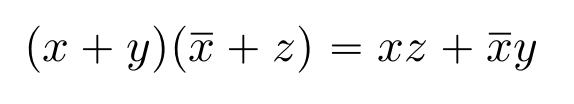 stessa funzione di prima
Mappe di Karnaugh
Mappe di Karnaugh su 5 variabili
La mappa per cinque variabili viene  realizzata mediante due mappe da quattro variabili, 
una associata al valore 0 della quinta variabile, l’altra al valore 1. Le adiacenze vanno 
quindi ricercate anche tra caselle occupanti posizioni omologhe sulle due mappe.
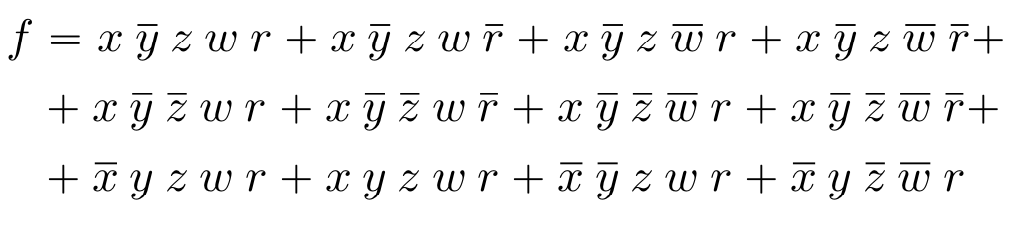 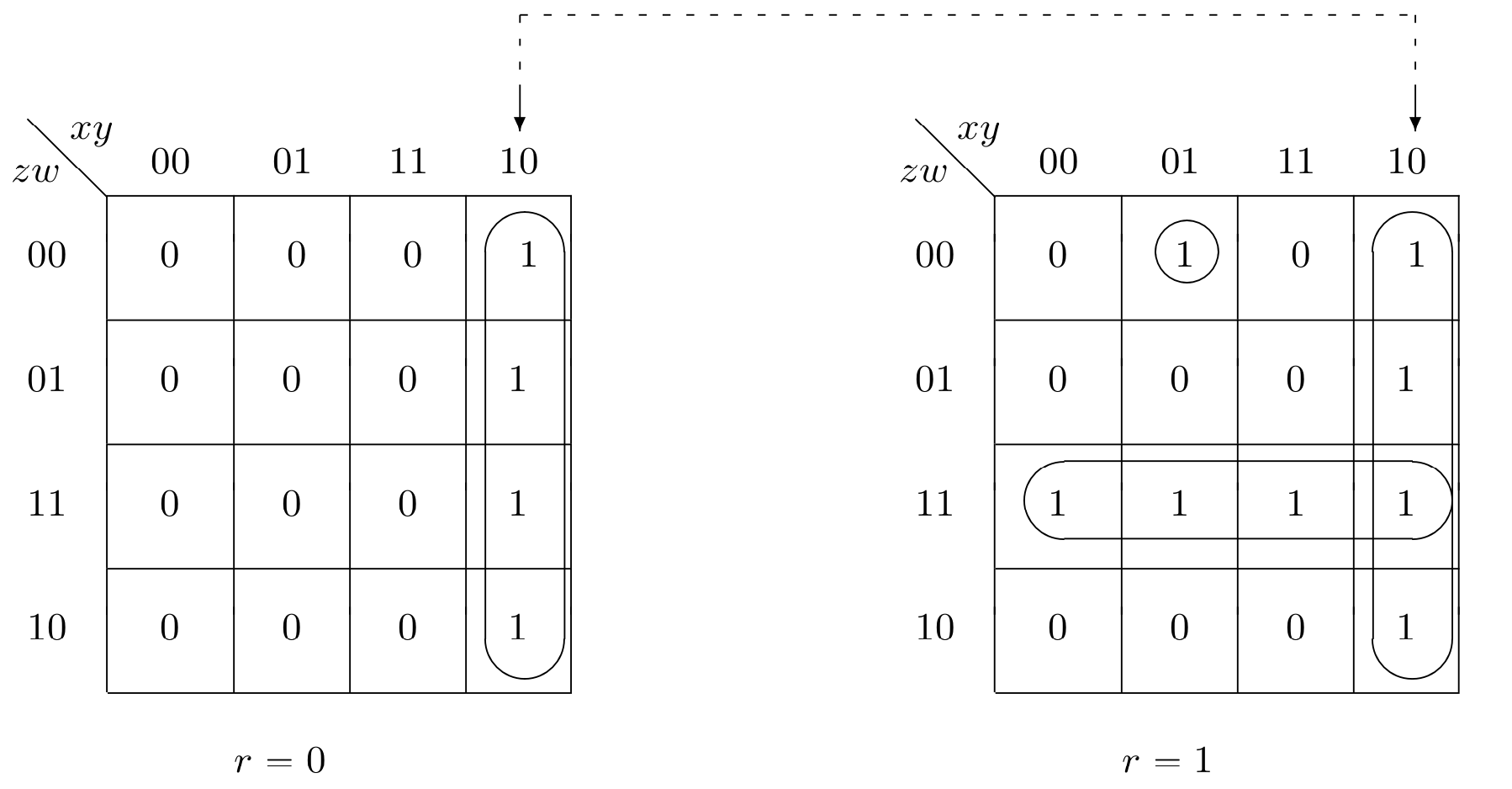 Mappe di Karnaugh
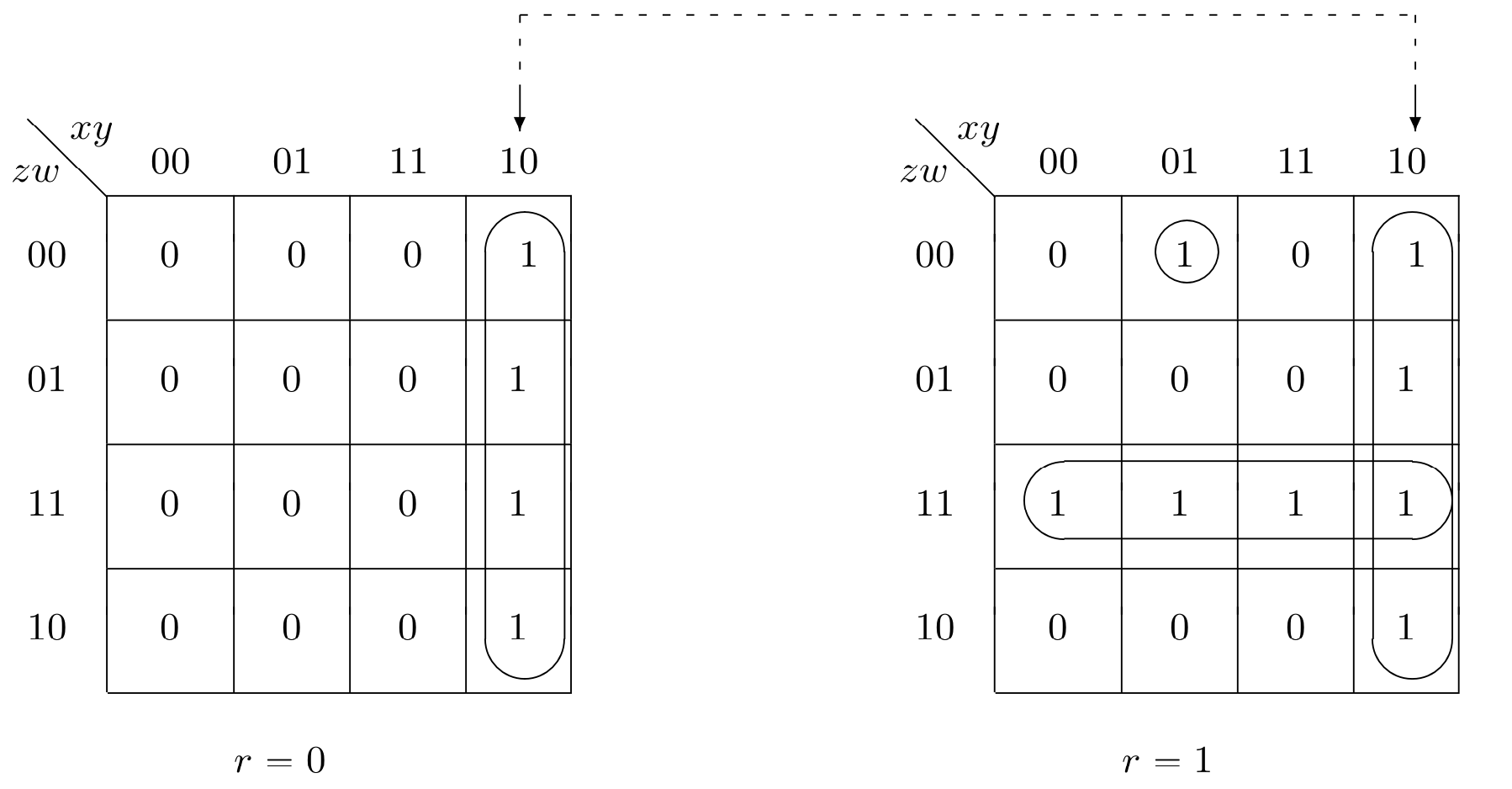 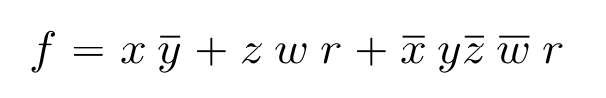 Mappe di Karnaugh
Le condizioni non specificate
Può accadere che in alcune situazioni il valore della funzione associato a una o
più n-ple d’ingresso non possa essere specificato, p.es. perché la combinazione
d’ingresso è impossibile. Vediamo un esempio:
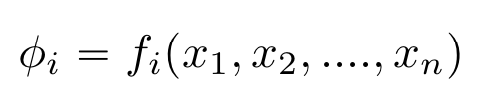 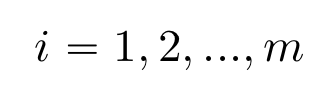 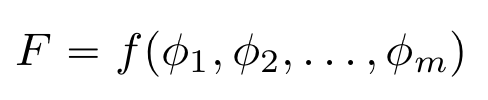 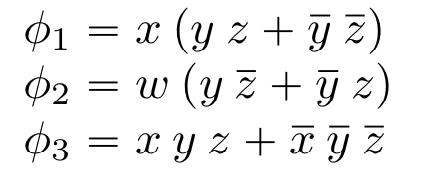 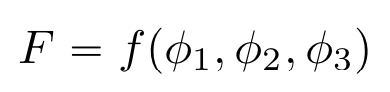 Mappe di Karnaugh
Se costruiamo la tabella di verità si ricava
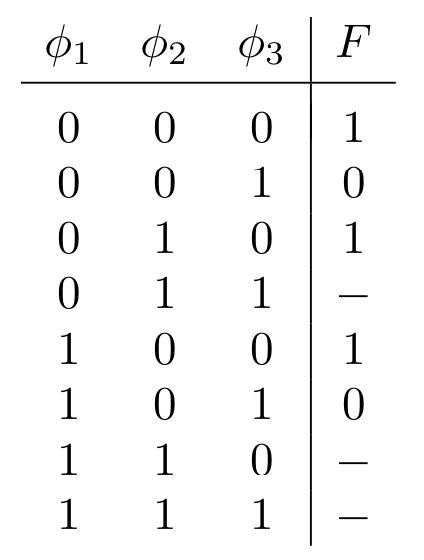 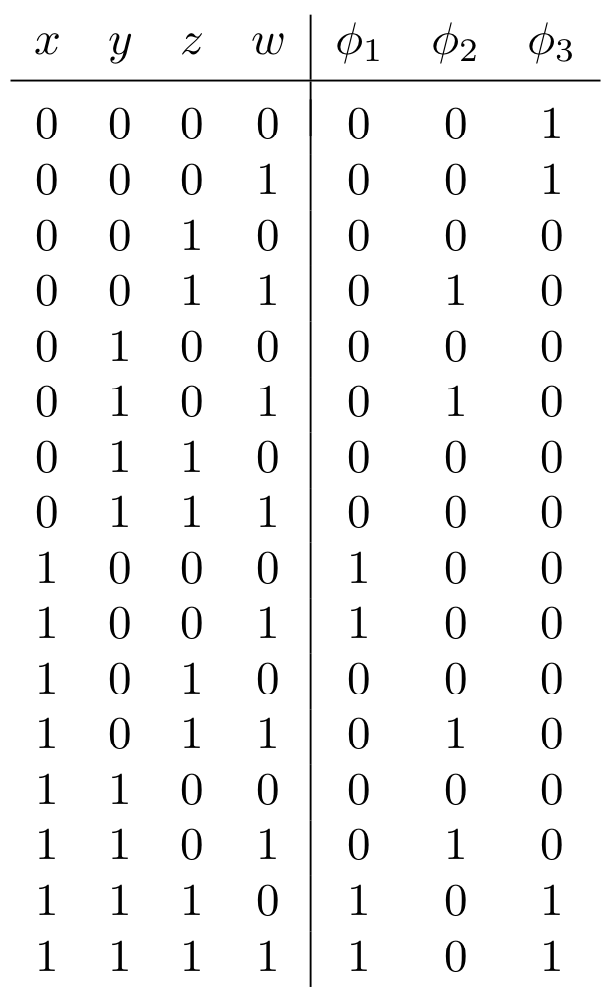 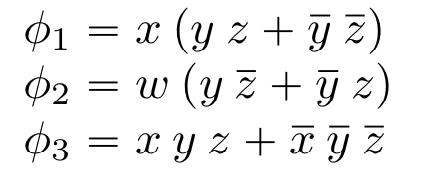 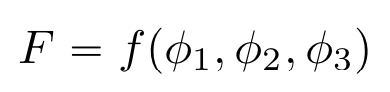 011, 110 e 111 non possono esistere
come configurazioni d’ingresso per la F
Mappe di Karnaugh
Poiché 011, 110 e 111 non possono esistere come configurazioni d’ingresso per la F,
possiamo assegnar loro tanto 0 che 1, a seconda della nostra convenienza in fase
di semplificazione
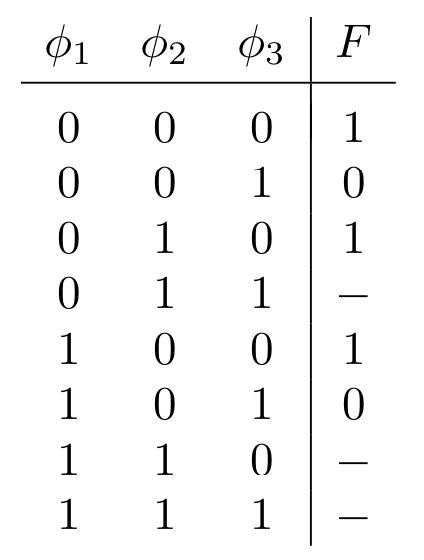 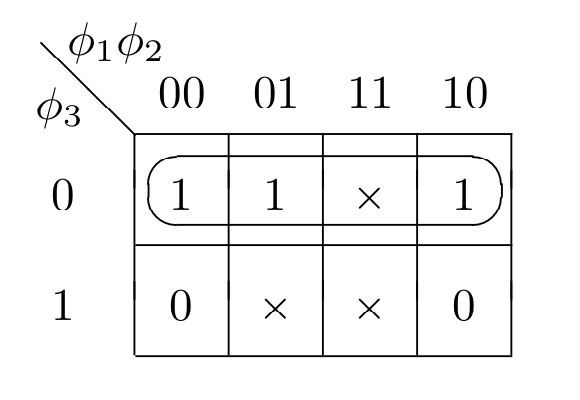 Con questo sottocubo stiamo assegnando
valore 1 a 110
Mappe di Karnaugh
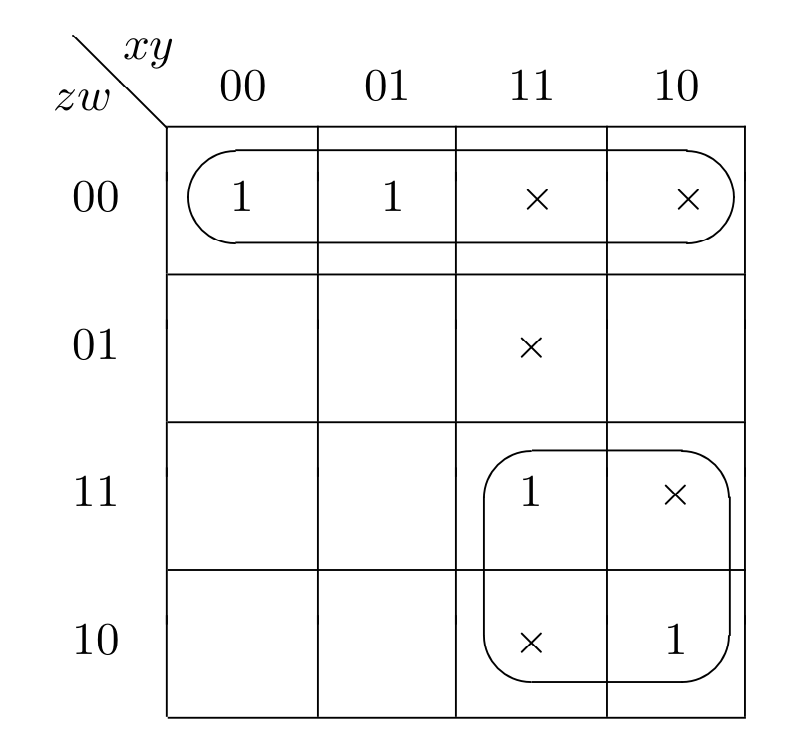 Altro esempio
non utile
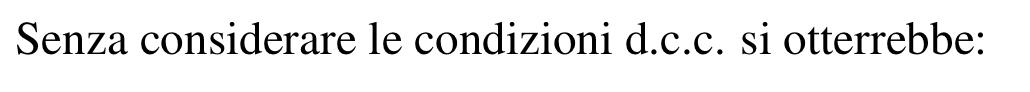 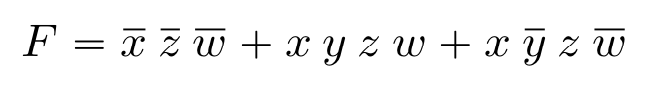 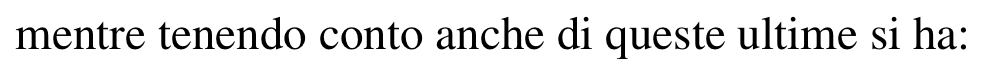 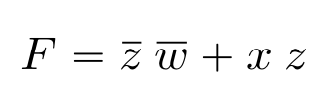 Metodo tabellare di Quine-Mc Cluskey
Il metodo tabellare di Quine - Mc Cluskey
Procedimento tabellare che consente di ottenere la forma minima come somma 
di prodotti per qualsiasi funzione logica. Anche’esso si basa sulla relazione
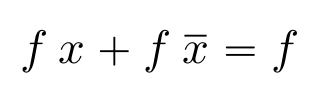 che viene applicata in modo sistematico a tutti i termini minimi della funzione.
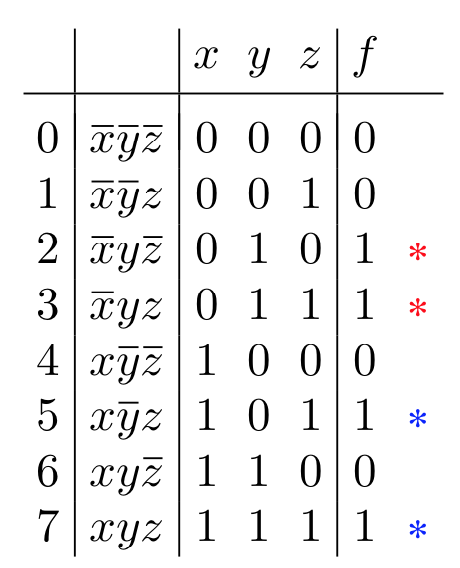 Partiamo dalla
funzione già usata
precedentemente
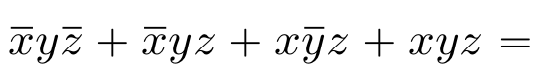 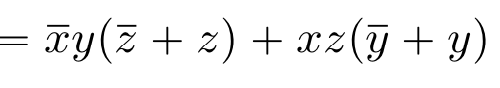 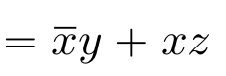 Metodo tabellare di Quine-Mc Cluskey
Ordiniamo ora le righe della tabella in modo da mettere su livelli adiacenti le n-ple 
che differiscono per una sola variabile. Si può procedere per peso crescente delle 
n-ple binarie associate ai termini minimi - dove per peso di un n-pla s’intende il 
numero di 1 in essa presenti.
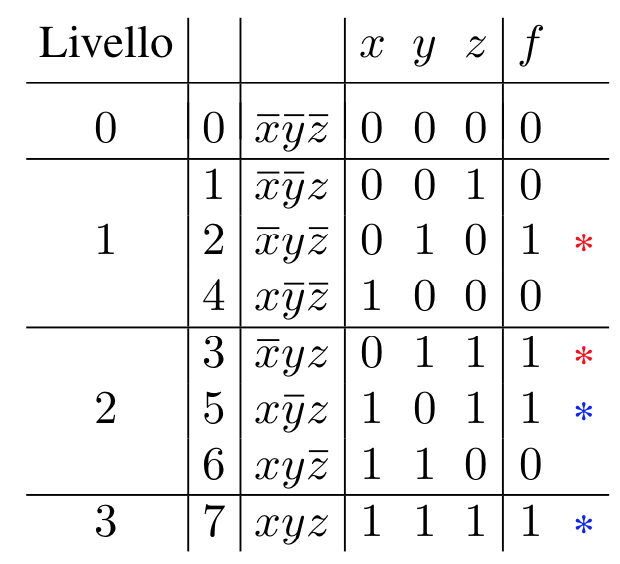 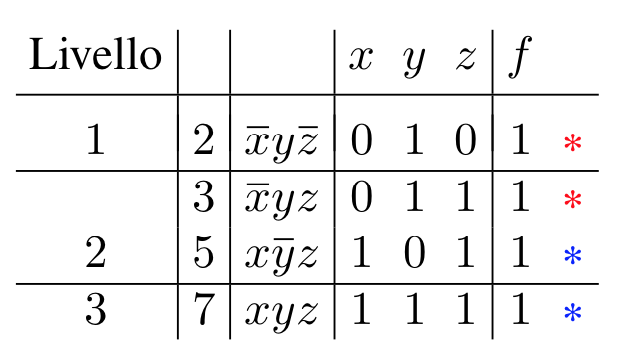 Metodo tabellare di Quine-Mc Cluskey
A questo punto si può procedere con le semplificazioni, che generano una seconda tabella
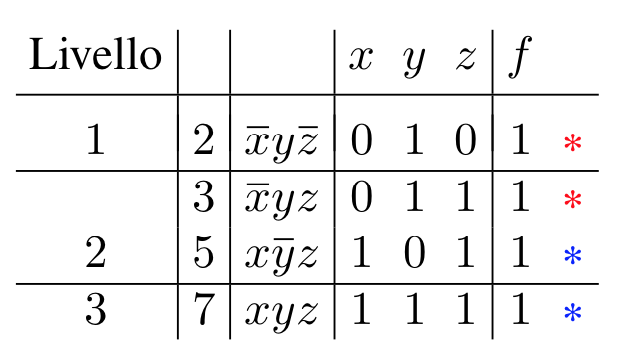 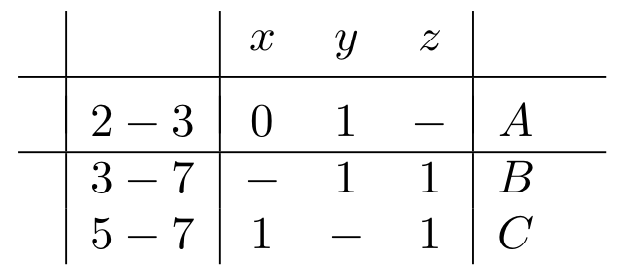 Metodo tabellare di Quine-Mc Cluskey
A questo punto si può procedere con le semplificazioni, che generano una seconda tabella
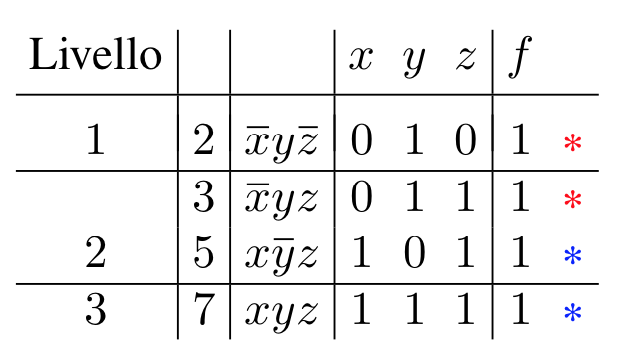 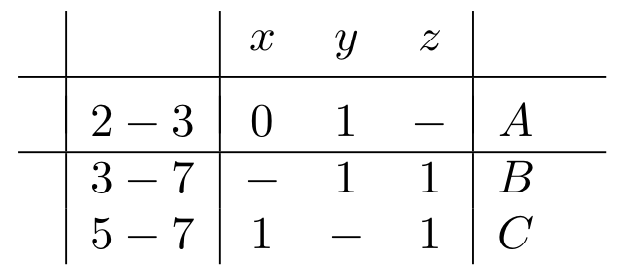 Metodo tabellare di Quine-Mc Cluskey
A questo punto si può procedere con le semplificazioni, che generano una seconda tabella
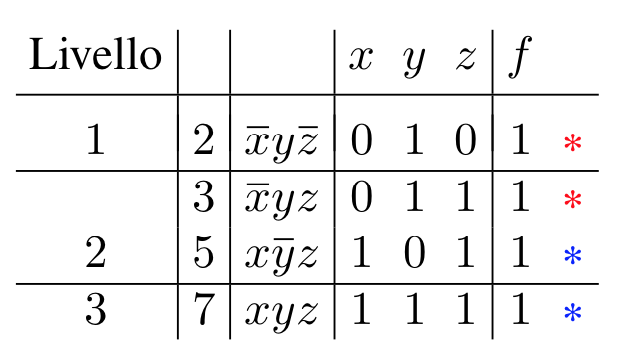 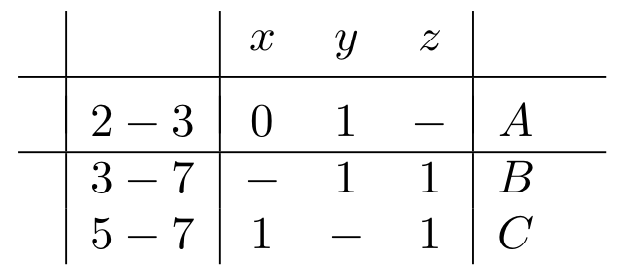 Metodo tabellare di Quine-Mc Cluskey
A questo punto si può procedere con le semplificazioni, che generano una seconda tabella
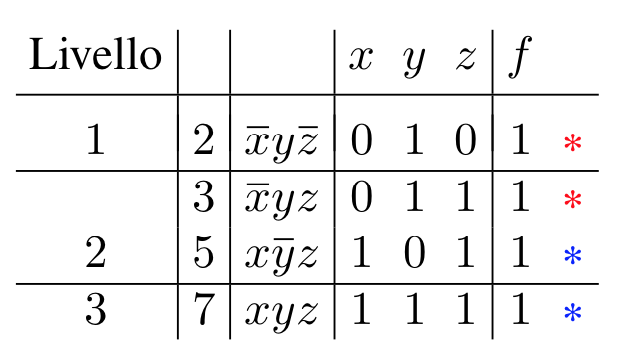 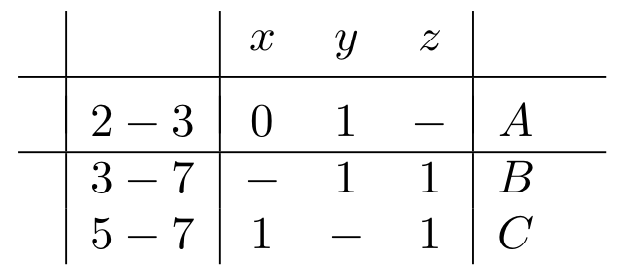 Non è possibile fare altre semplificazioni sulla nuova tabella.
L’espressione finale deriva dalla somma degli implicanti coinvolti
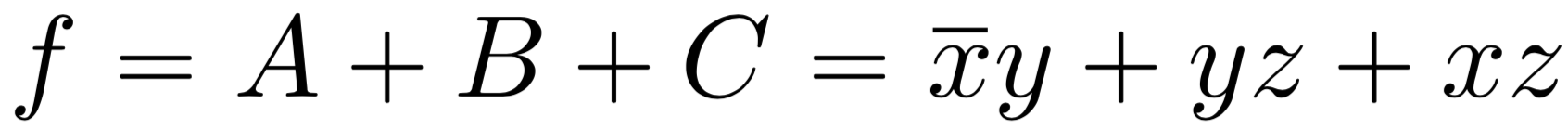 Si osservi tuttavia che l’espressione che otteniamo non è in forma minima, poiché 
come noto il termine yz si può eliminare per il terzo teorema dell’assorbimento.
Metodo tabellare di Quine-Mc Cluskey
Per individuare il minimo numero di implicanti che implicano tutti i termini minimi 
dobbiamo costruire il seguente reticolo:
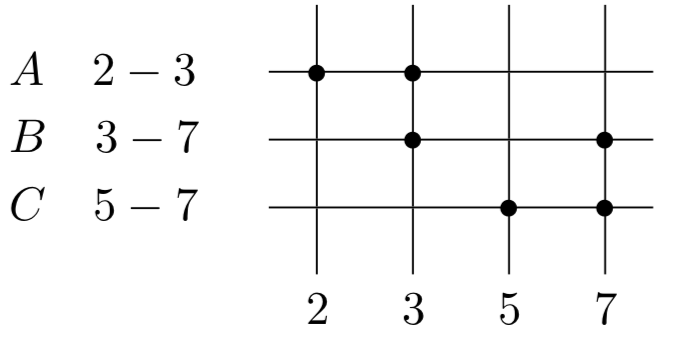 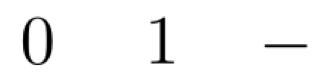 implicanti
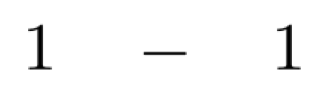 già coperti da
A e C
termini minimi
A+C
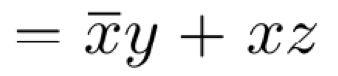 E’ dunque sufficiente sommare A e C, cioè
Metodo tabellare di Quine-Mc Cluskey
Altro esempio
x y z

0 0 0	1
0 0 1	1
0 1 0	1
0 1 1	1
1 0 0	0
1 0 1	0
1 1 0	0
1 1 1	1
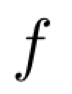 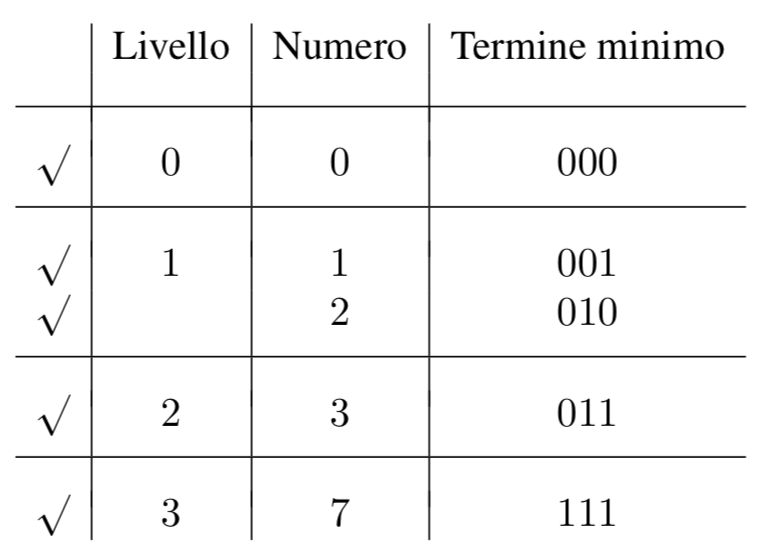 Metodo tabellare di Quine-Mc Cluskey
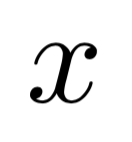 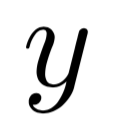 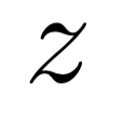 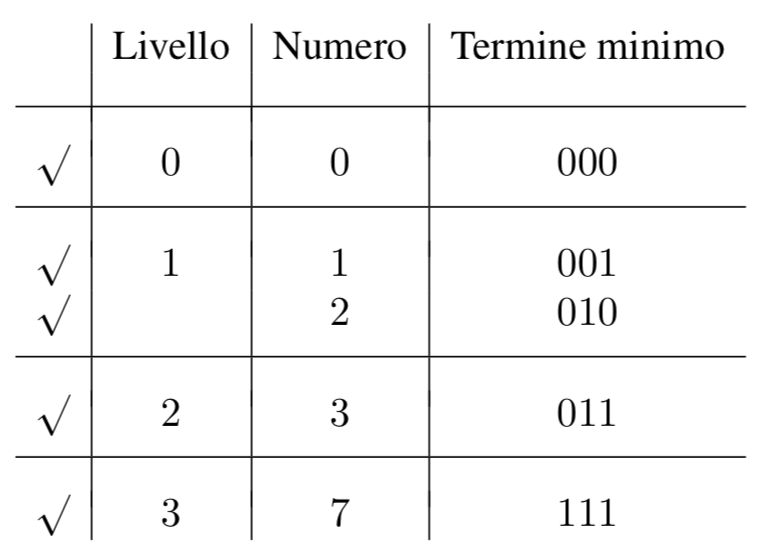 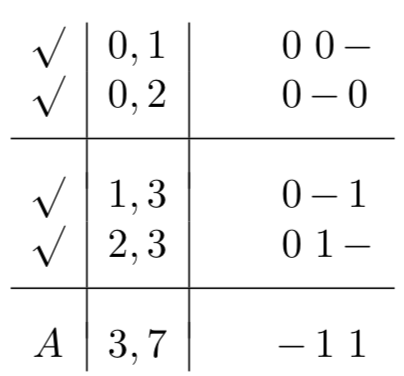 Metodo tabellare di Quine-Mc Cluskey
Altro esempio
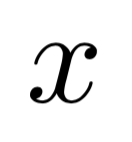 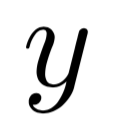 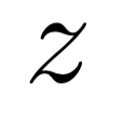 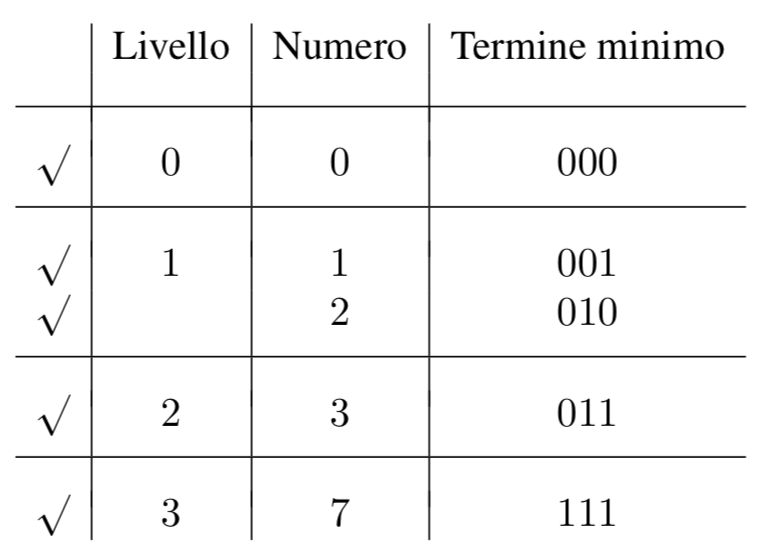 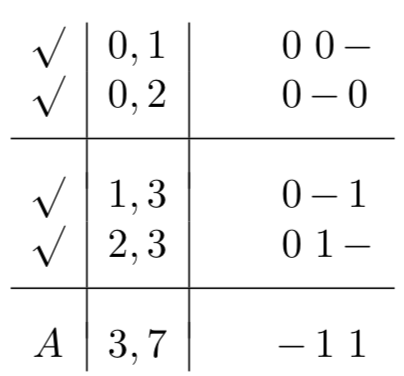 Metodo tabellare di Quine-Mc Cluskey
Altro esempio
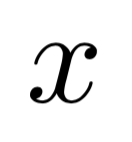 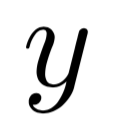 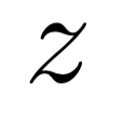 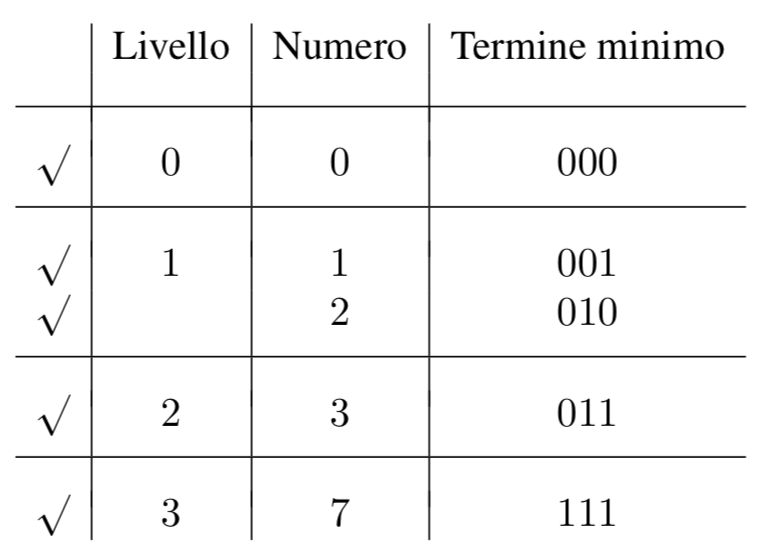 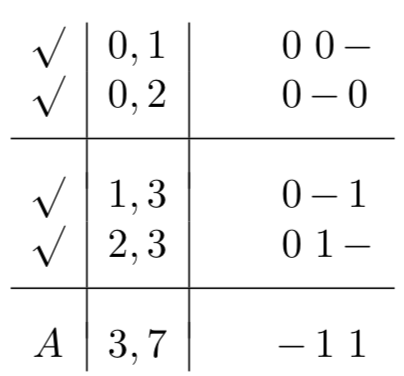 Metodo tabellare di Quine-Mc Cluskey
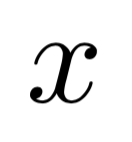 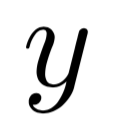 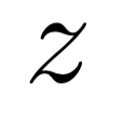 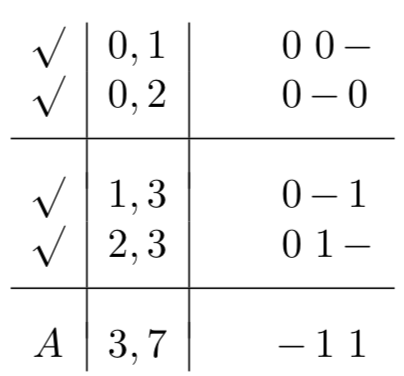 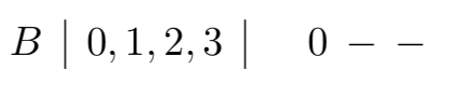 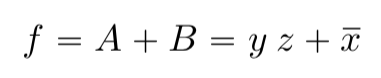 Altro esempio più impegnativo
Metodo tabellare di Quine-Mc Cluskey
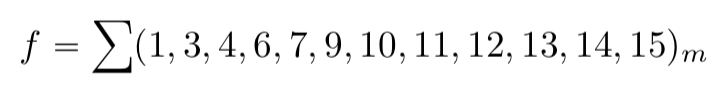 Si voglia semplificare la funzione
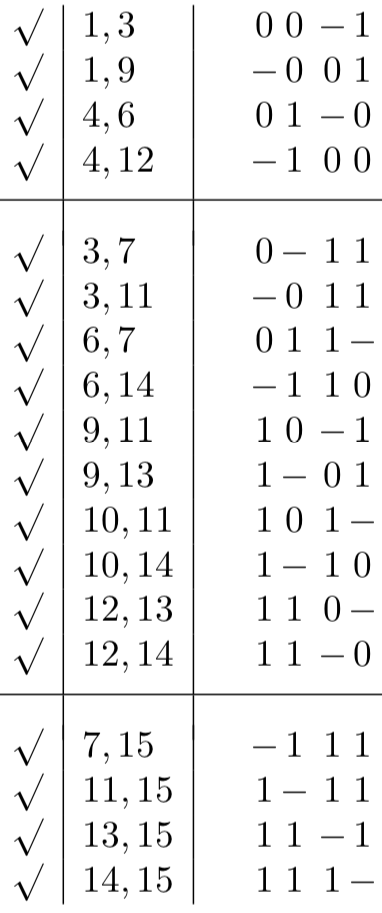 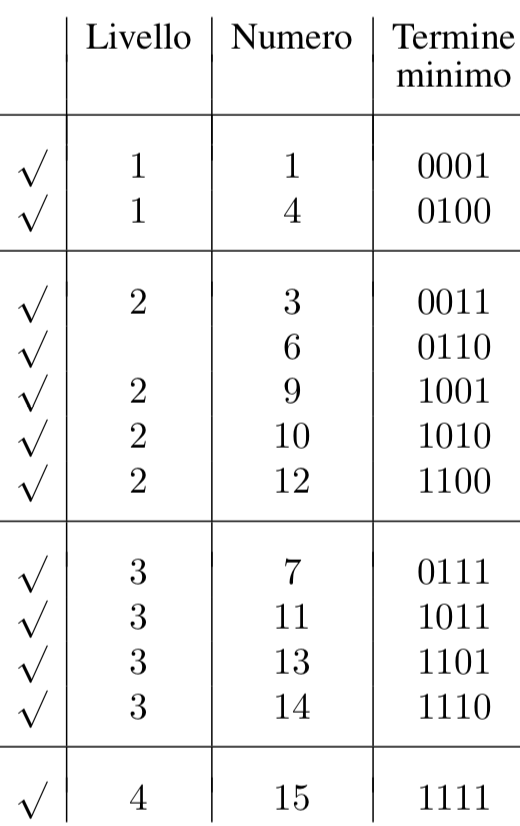 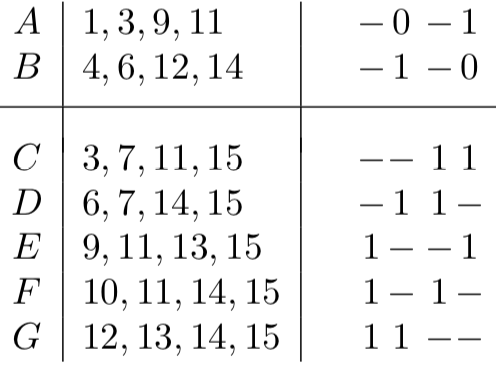 Metodo tabellare di Quine-Mc Cluskey
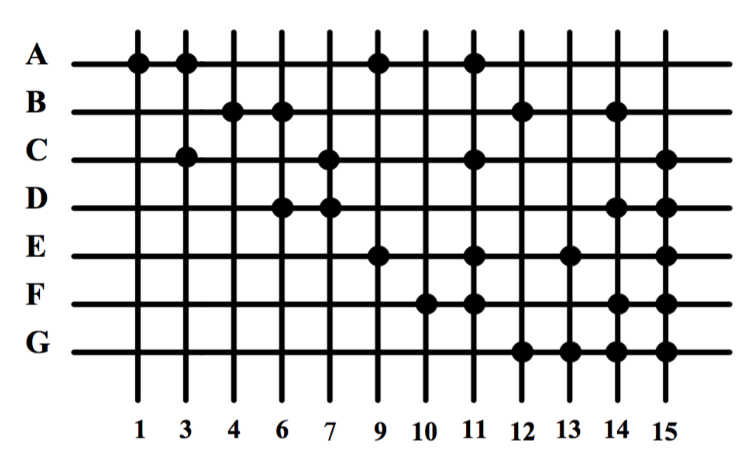 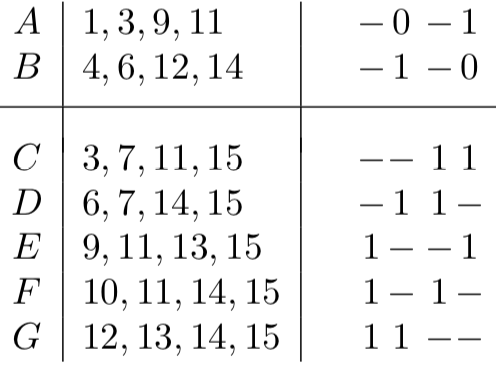 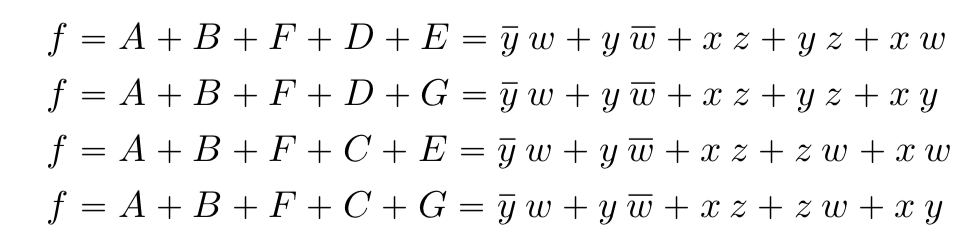 Metodo tabellare di Quine-Mc Cluskey
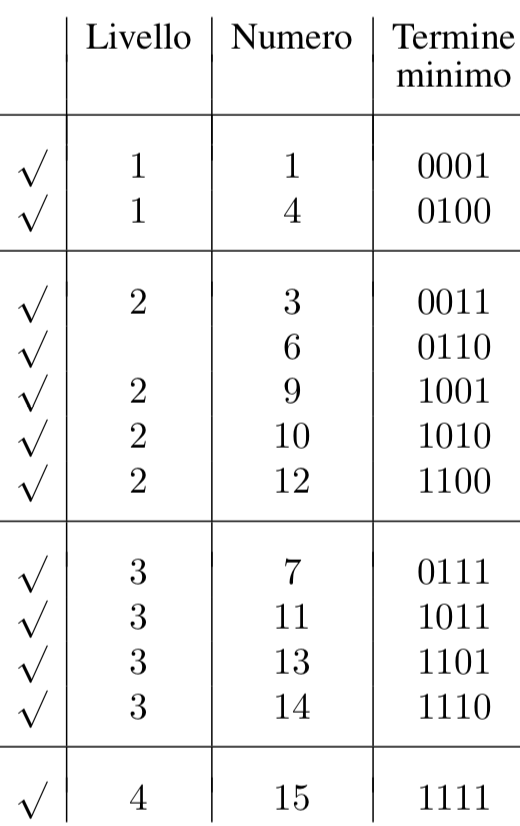 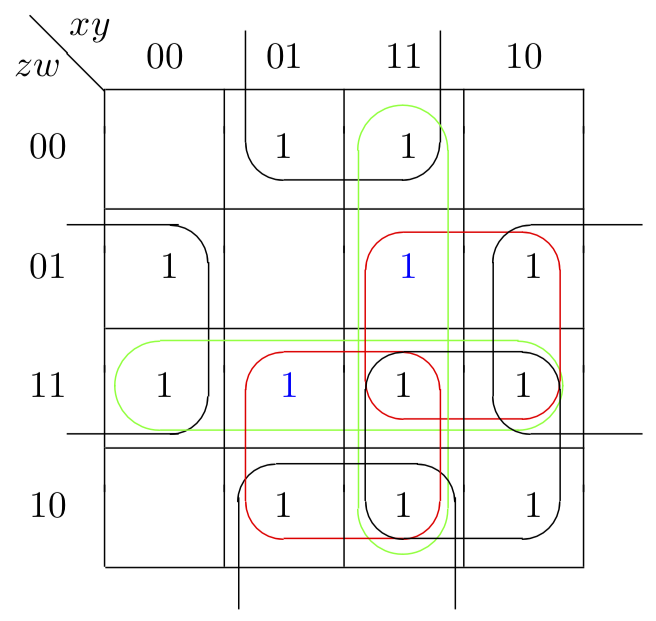 I tre sottocubi neri sono gli implicanti 
A, B, F e sono obbligati.
Per coprire i termini minimi associati ai due 1 
color blu ci sono due sottocubi rossi oppure 
due sottocubi verdi, secondo le quattro possibili
combinazioni (R-R, R-V, V-R, V-V)